Study of growth of algae in polluted water bodies
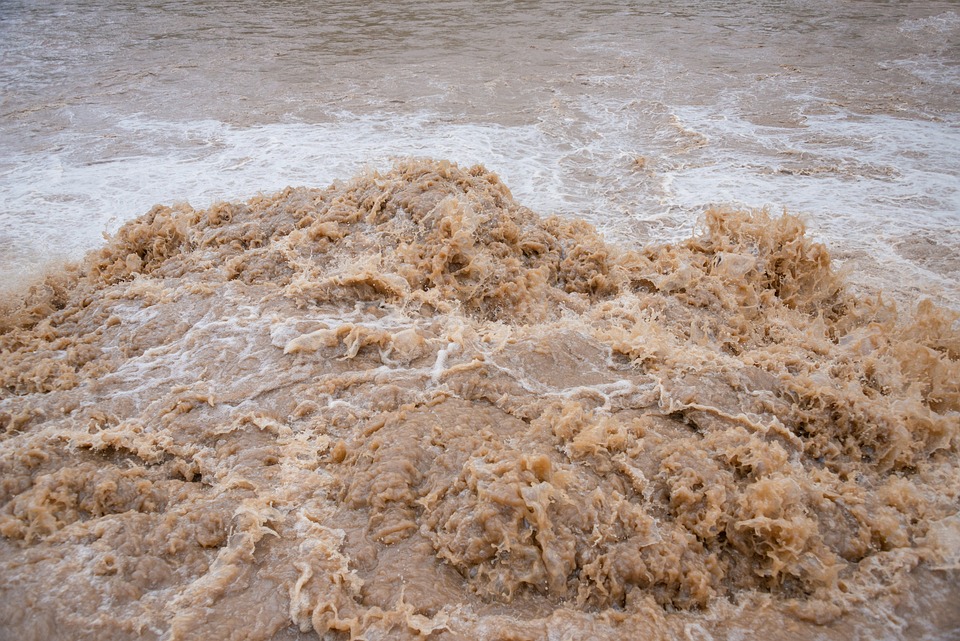 Rohitha Ramkumar XI, Pavithra Praveen XI
PSBB Learning Leadership Academy
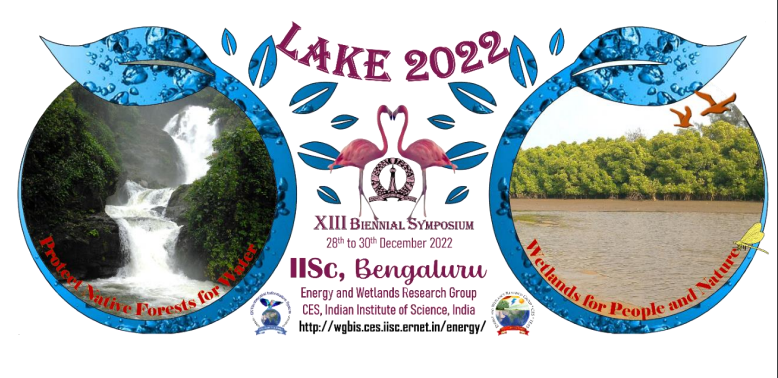 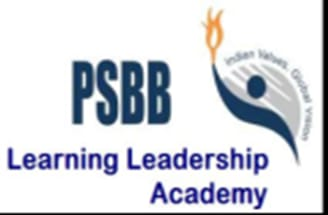 1
Here you could describe the topic of the section
01
Table of contents
01 
Introduction
05 
Result
02 
Objectives
06 
Conclusion
07 
Acknowledgements
03 
Study area
04 
Materials and methods
08 
References
Lake 2022
2
01
Introduction
Lake 2022
3
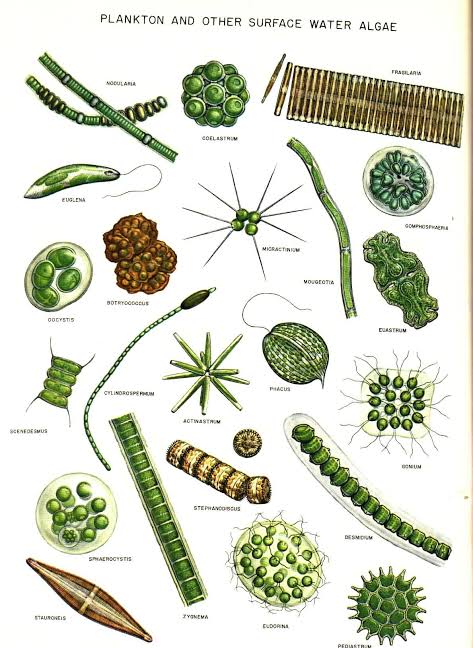 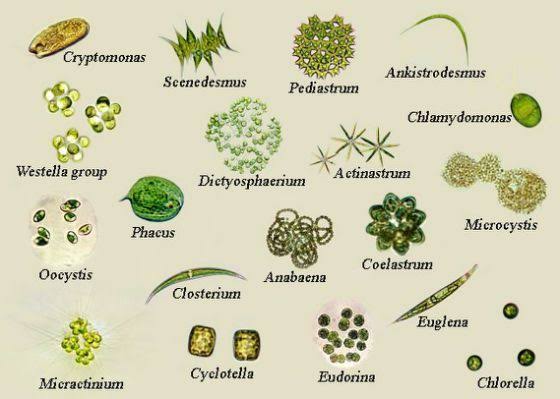 Algae
Lack many cell      type and tissues
Photosynthetic, eukaryotic
Jean Pierre Étienne Vaucher
Industrial and traditional applications
Chlorophyll a primary pigment
Lake 2022
4
02
Objectives
Lake 2022
5
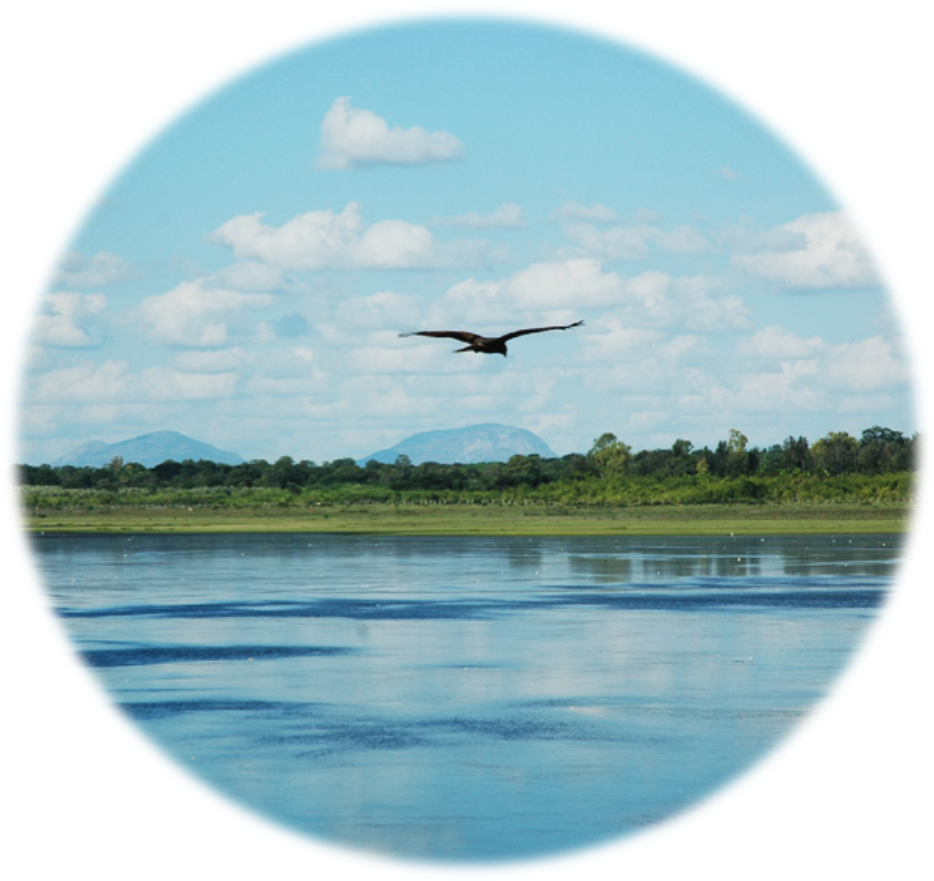 Study objectives
To compare and contrast pollution in two different lakes.

To study growth of algae  in polluted lakes.

To establish relationship between growth of algae and dissolved 
nutrients.
6
Lake 2022
03
Study area
Lake 2022
7
Chikkatogur Lake, Electronic City
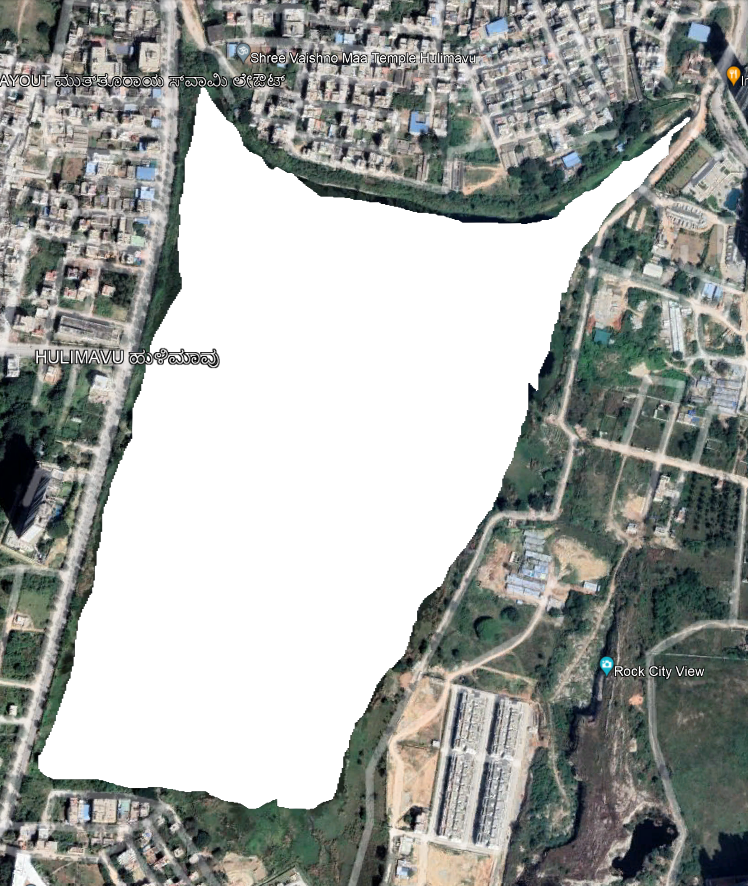 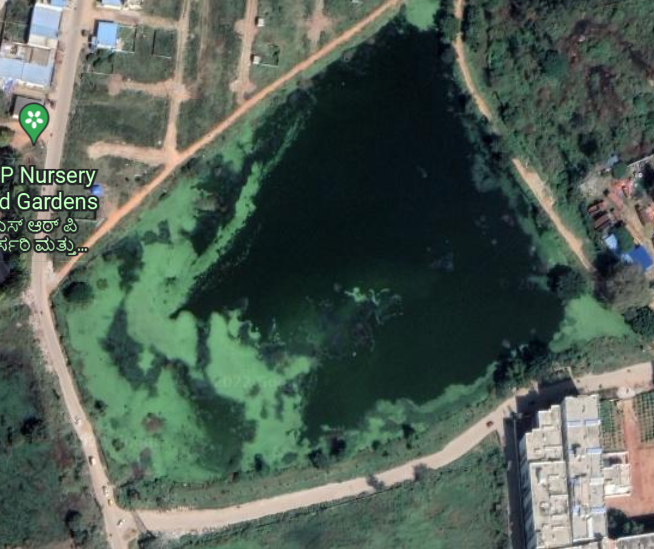 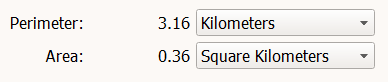 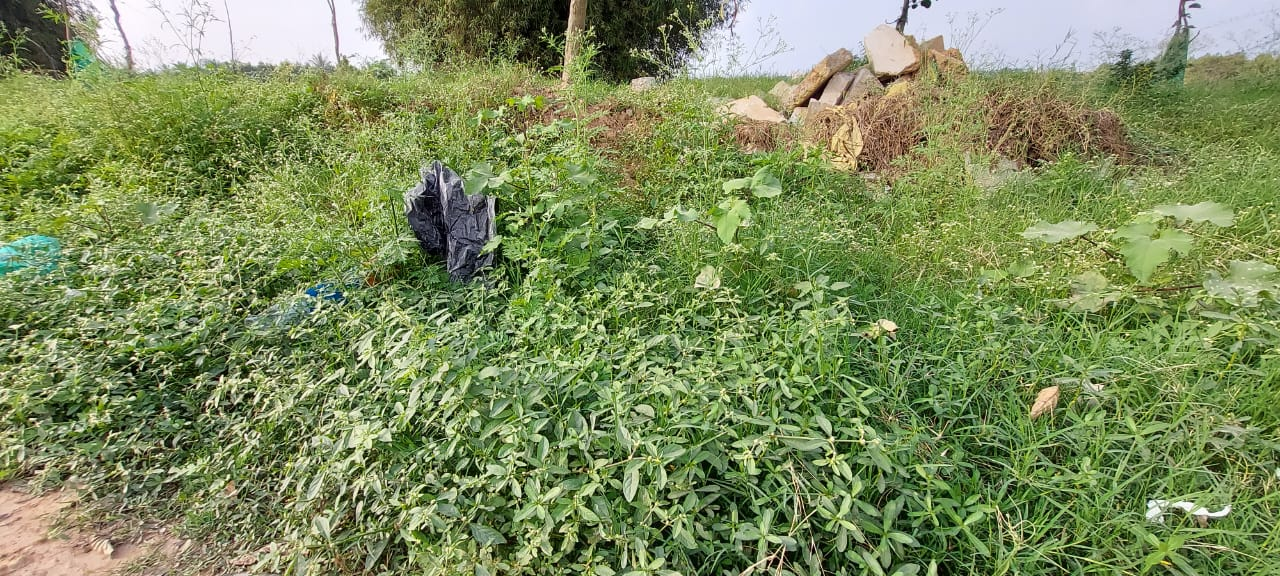 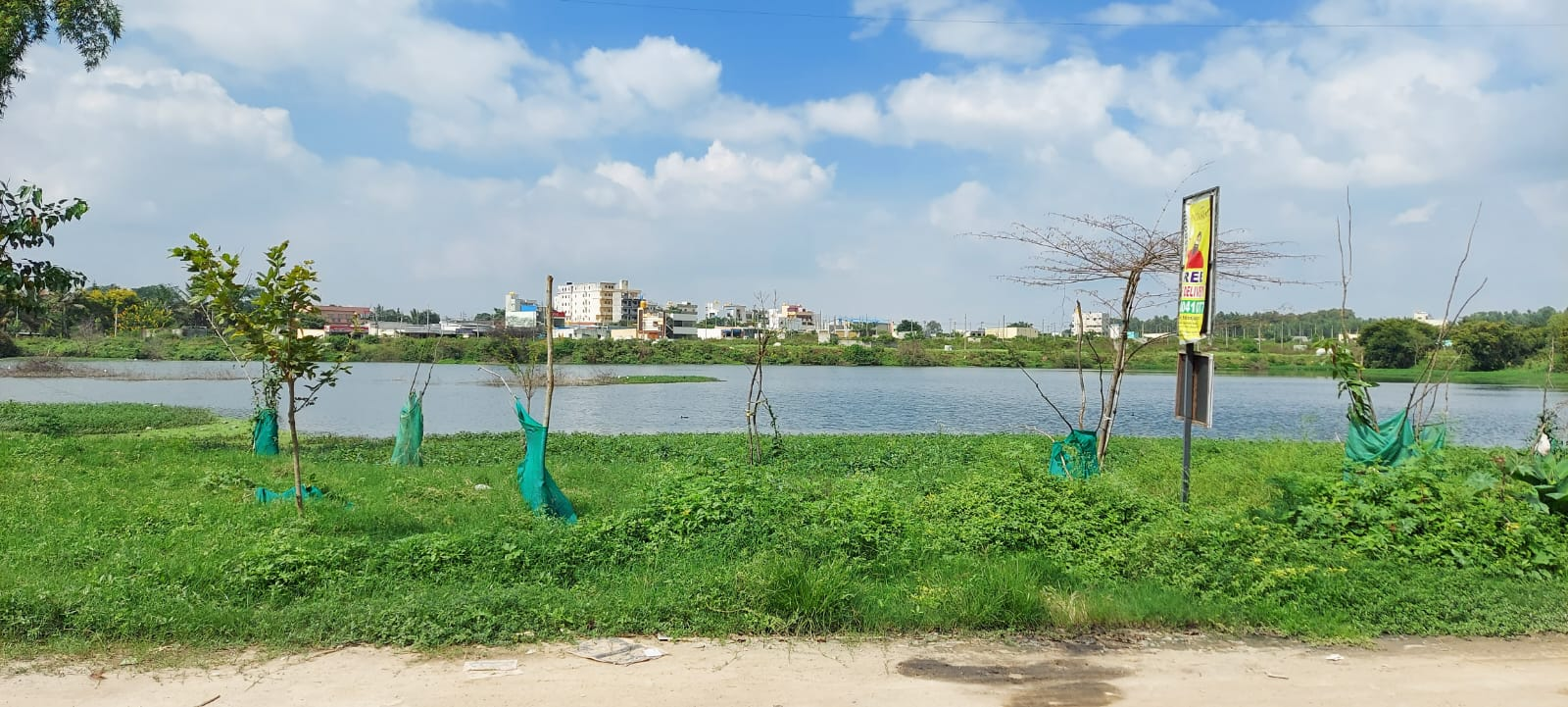 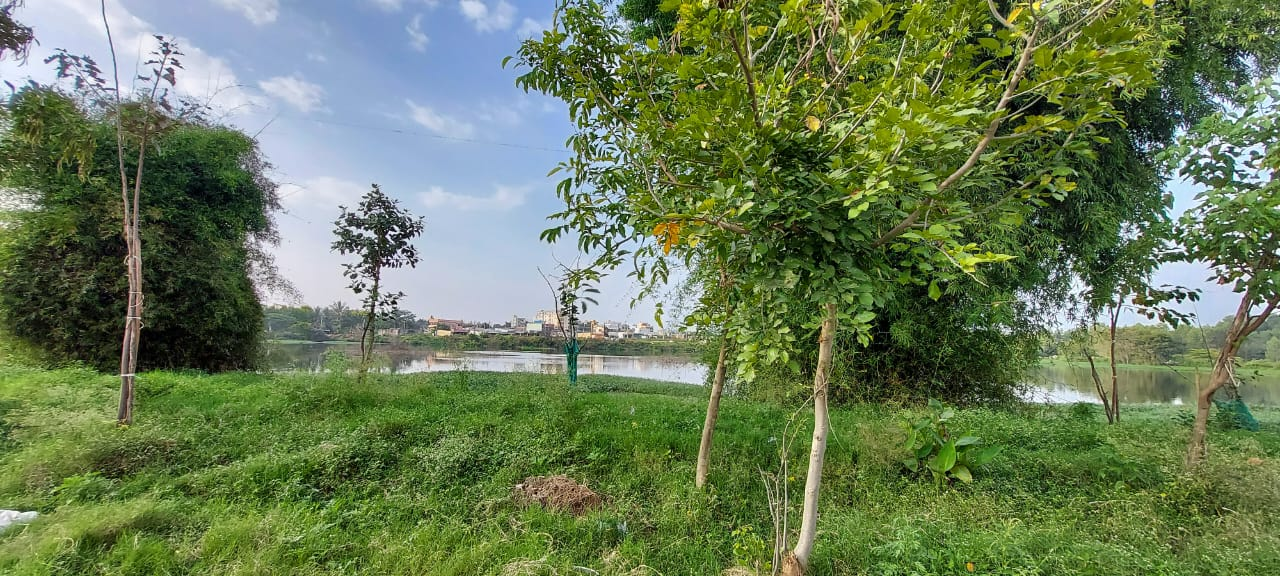 Lake 2022
8
Basavanapura Lake,Gottigere, Bannerghatta Road
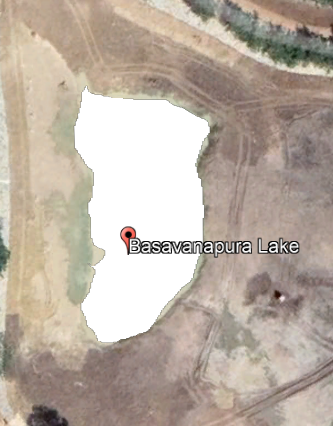 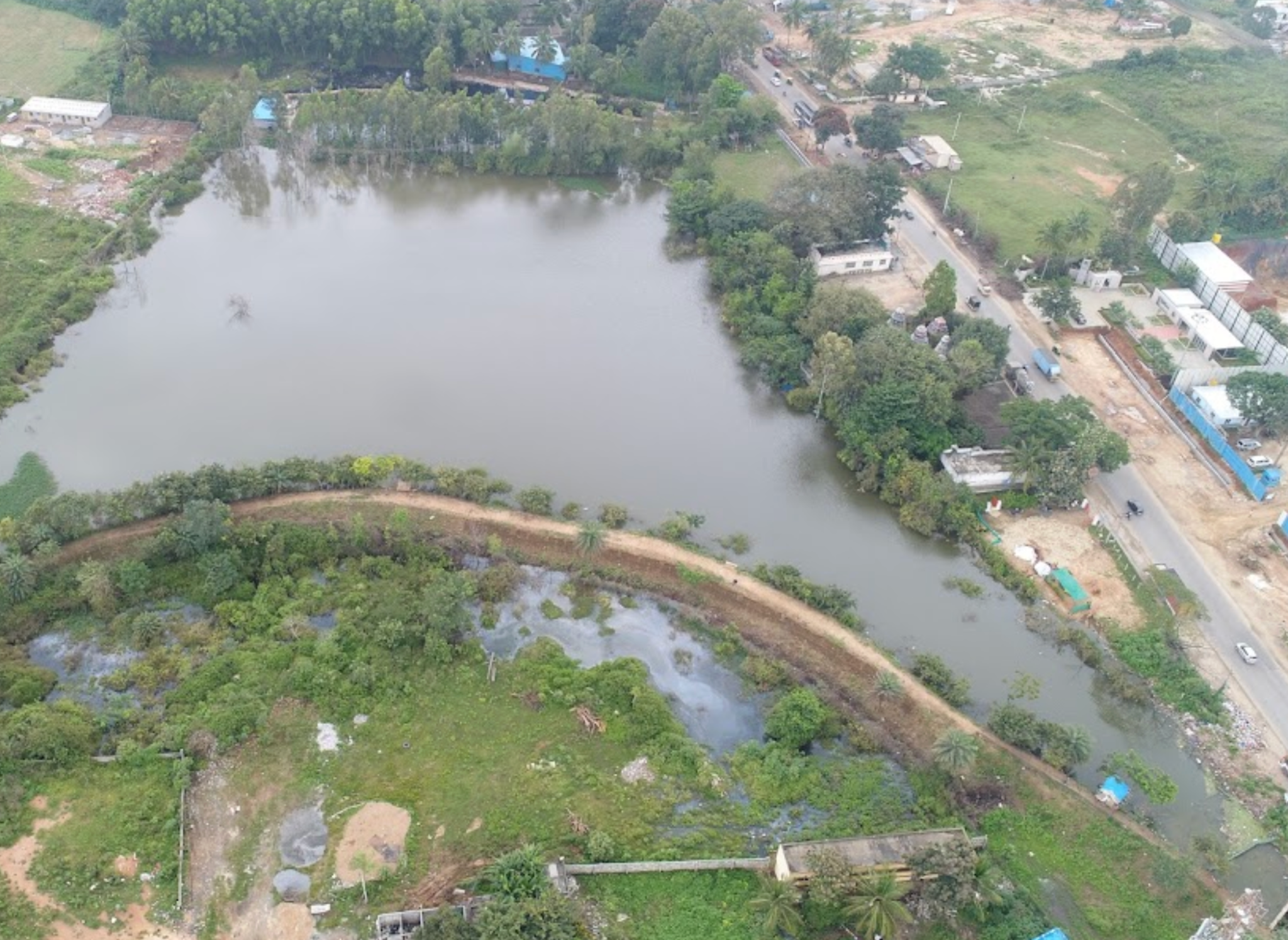 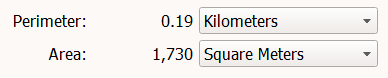 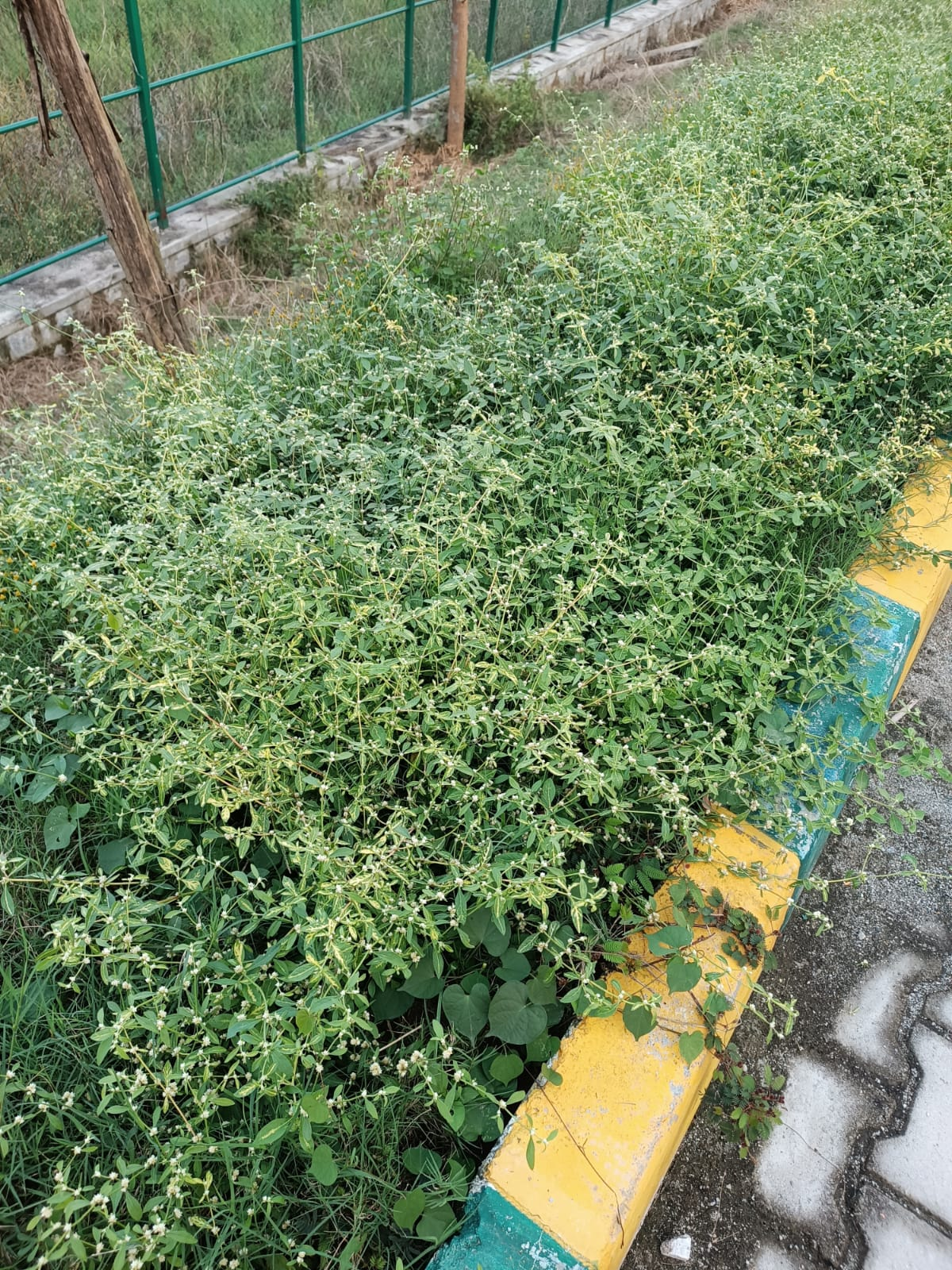 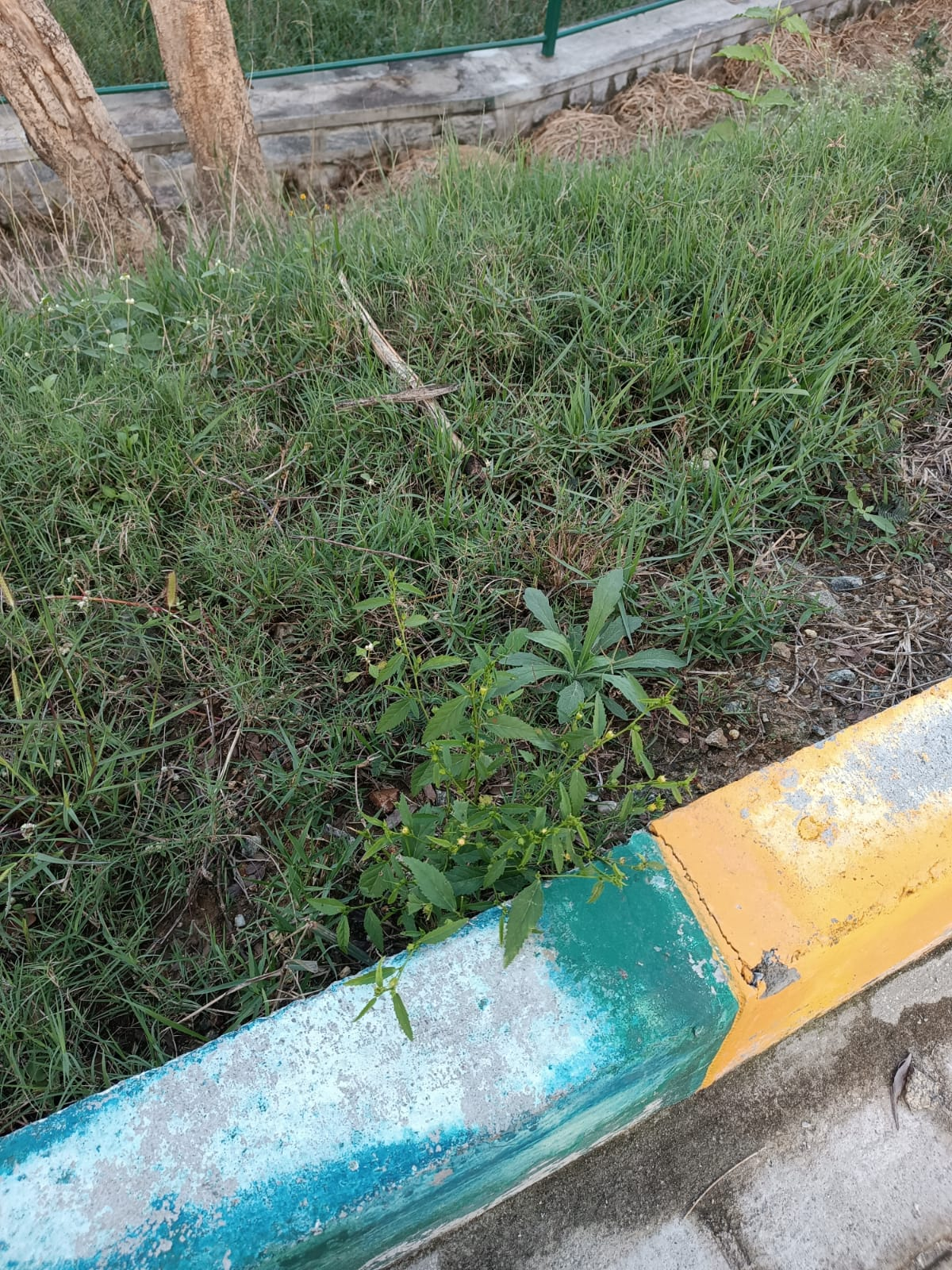 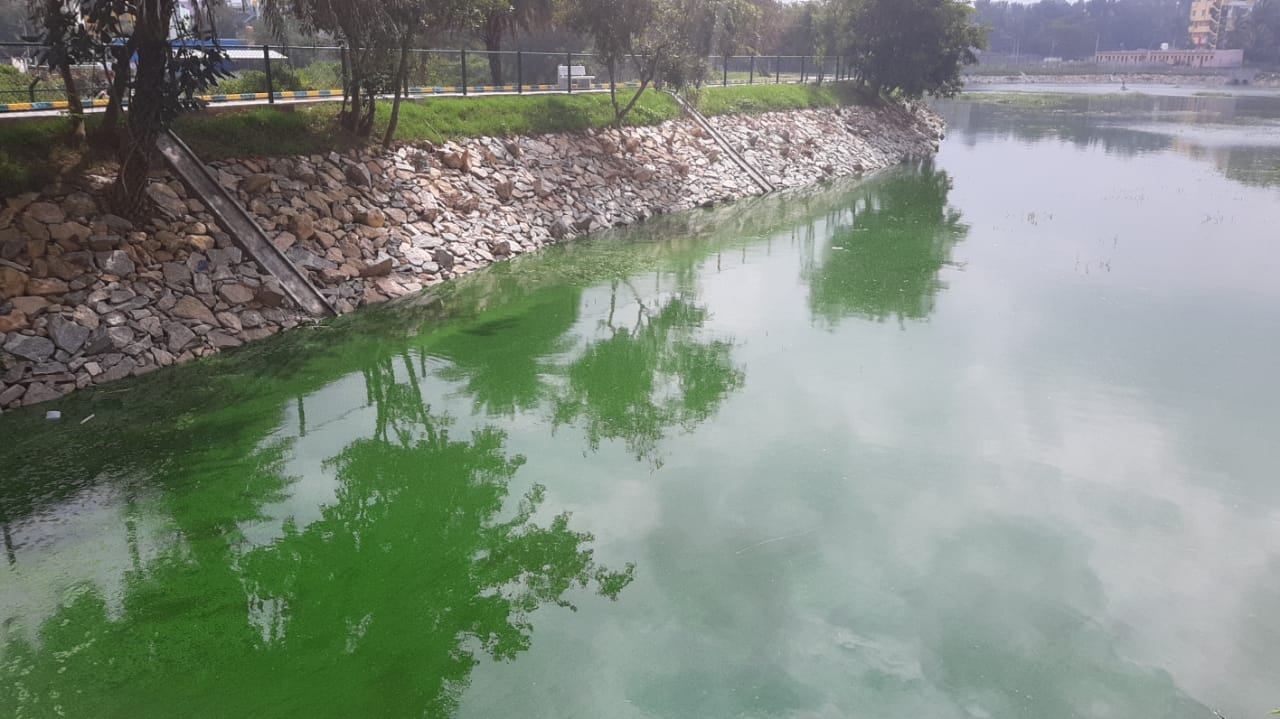 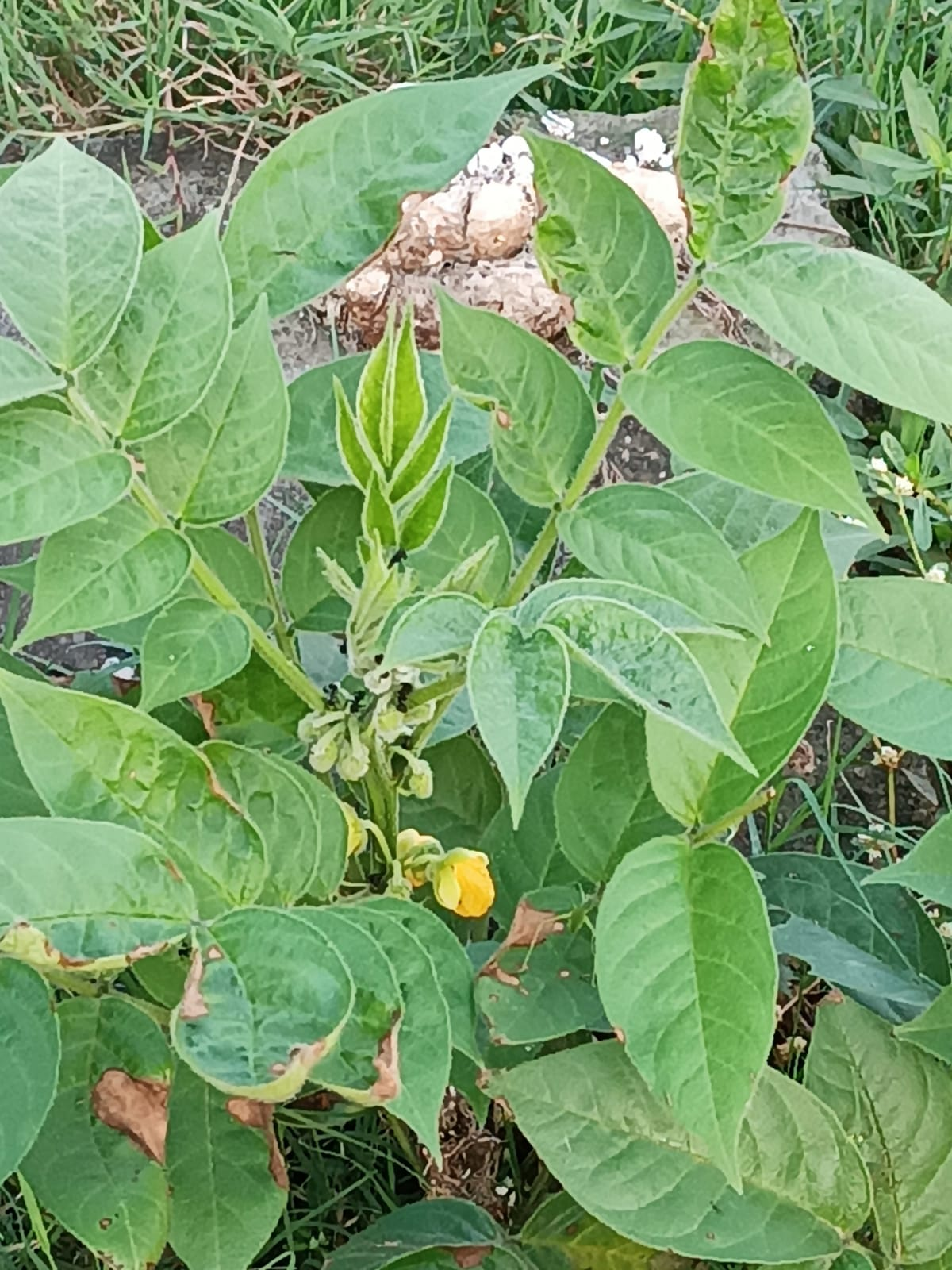 Lake 2022
9
04
Materials and methods
Lake 2022
10
Methodology
Manual collection of sample from different parts of the lake

Agar culture

Microscopic images

Quantitative analysis through titration
Lake 2022
11
[Speaker Notes: Algal blooms and eutrophication tend to increase the population of oxygen-consuming bacteria called decomposers that feed on dead algae. 
The presence of such organisms increases the biochemical oxygen demand (BOD) of the water, a measure of the amount of dissolved oxygen they consume.
The higher the BOD, the less dissolved oxygen is available for other organisms, so it is a measure of pollution.
The biochemical oxygen demand (BOD) of the water tends to increase where algal blooms are present.
low Ca2+ loading promoted both COD and nutrients removal.]
Our experiments
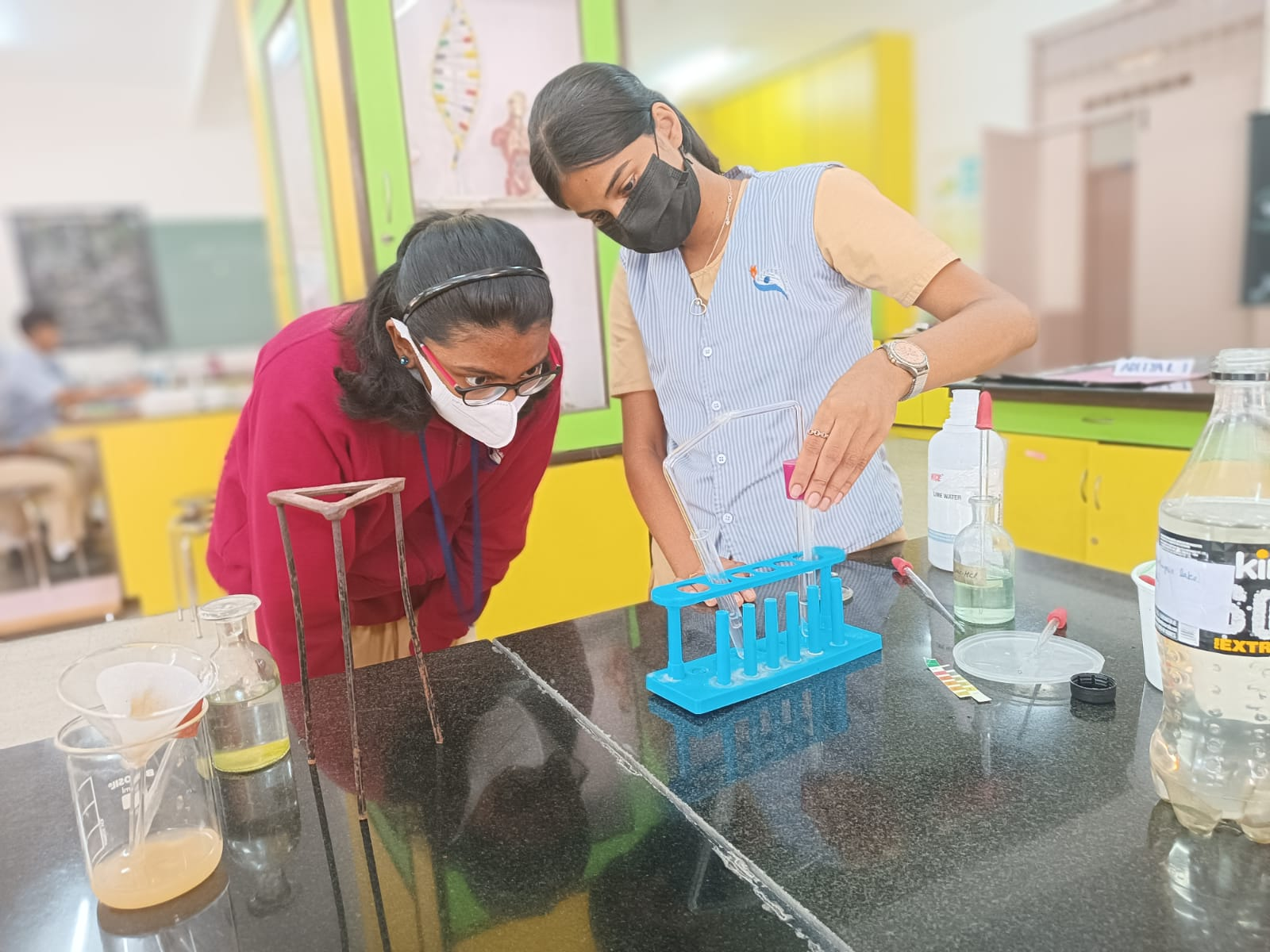 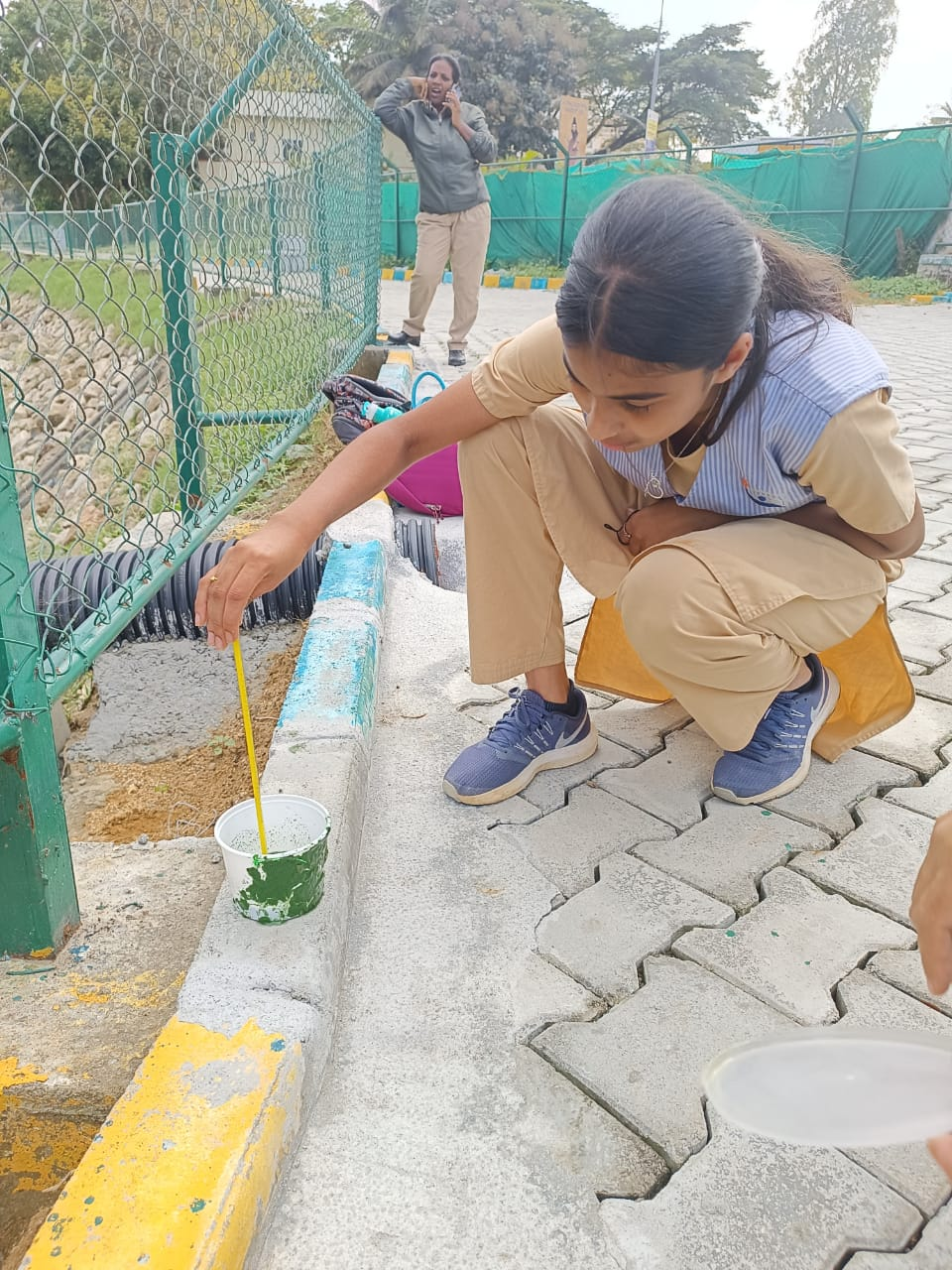 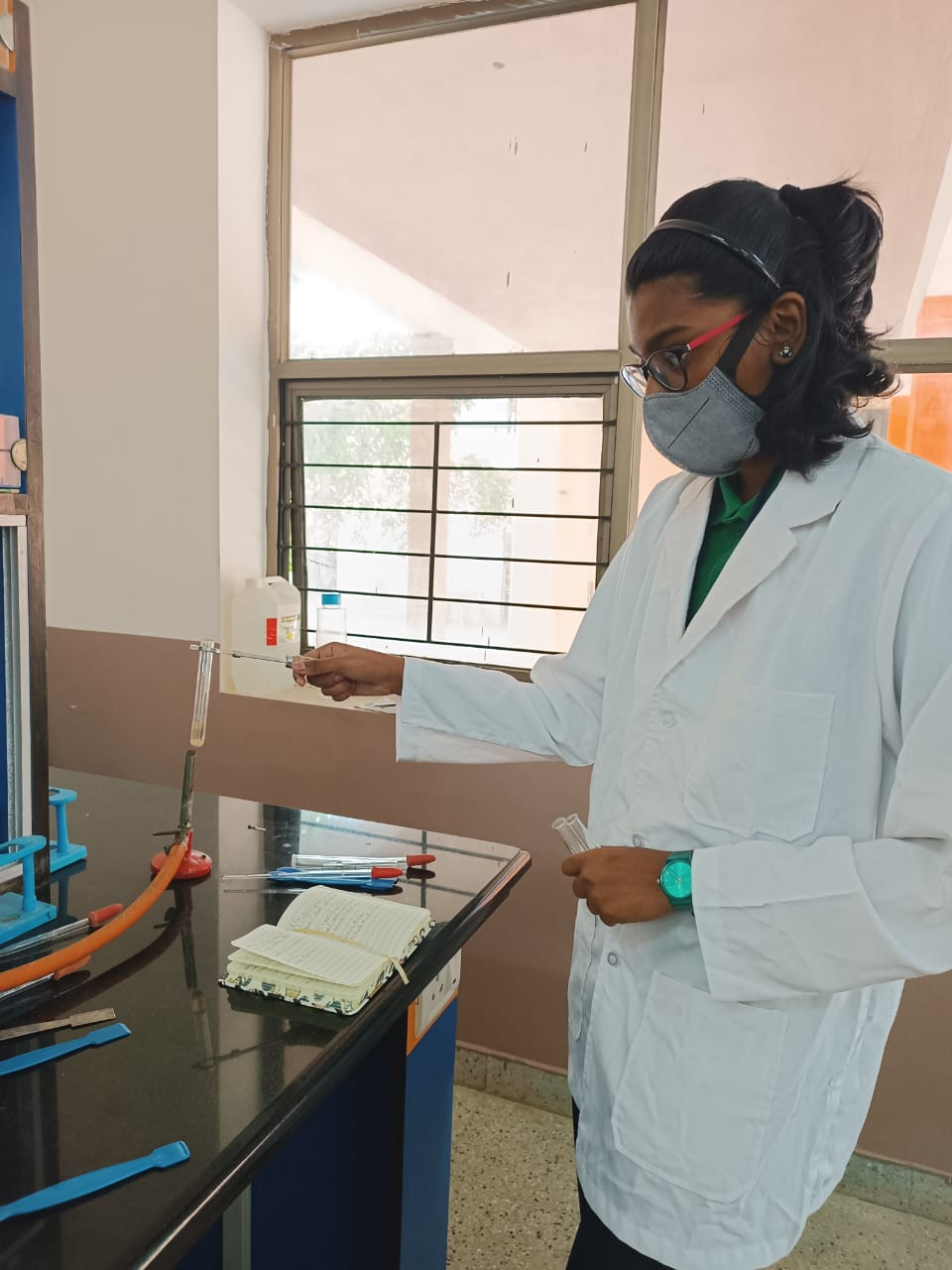 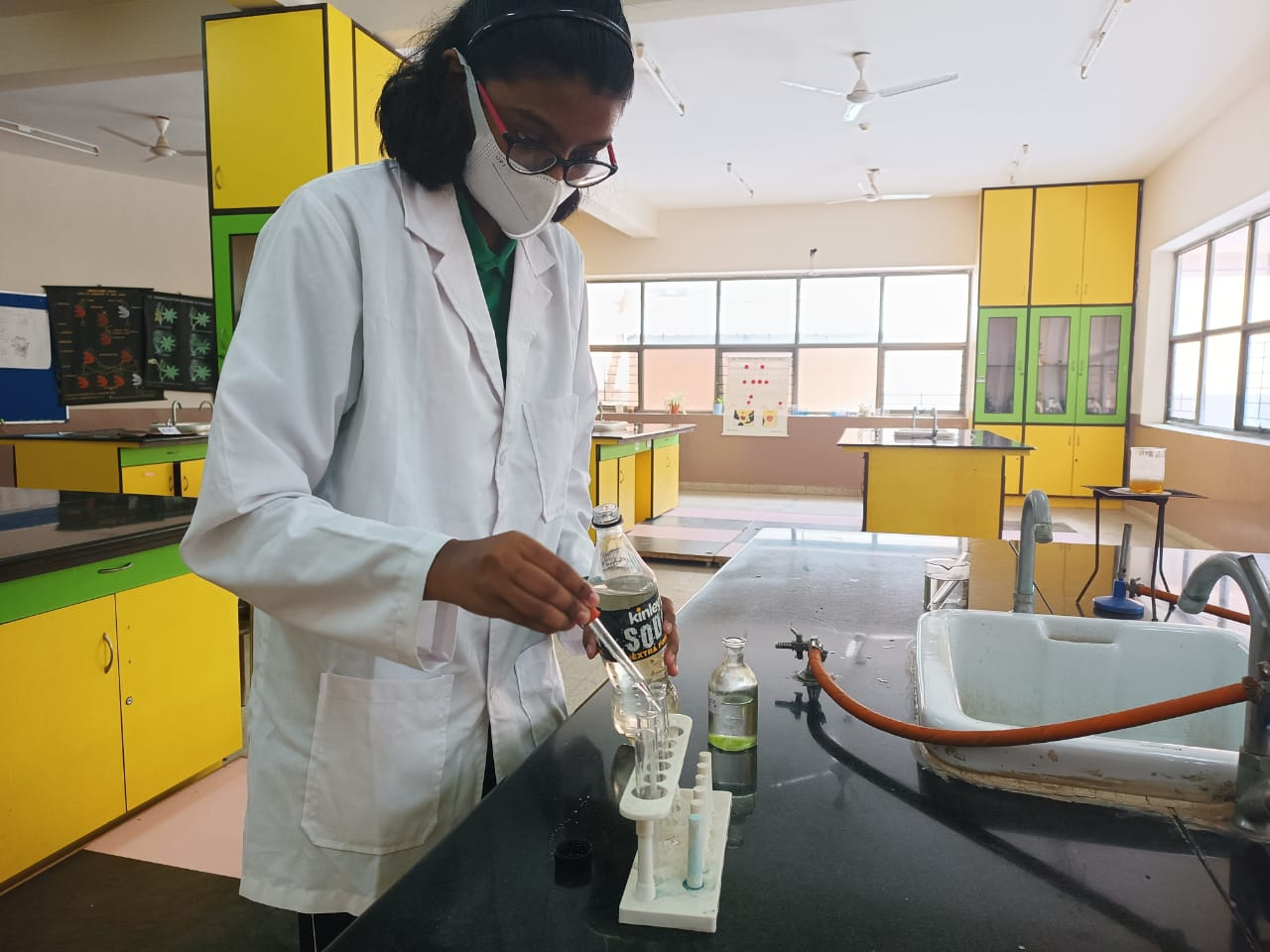 QUALITATIVE ANALYSIS
Lake 2022
12
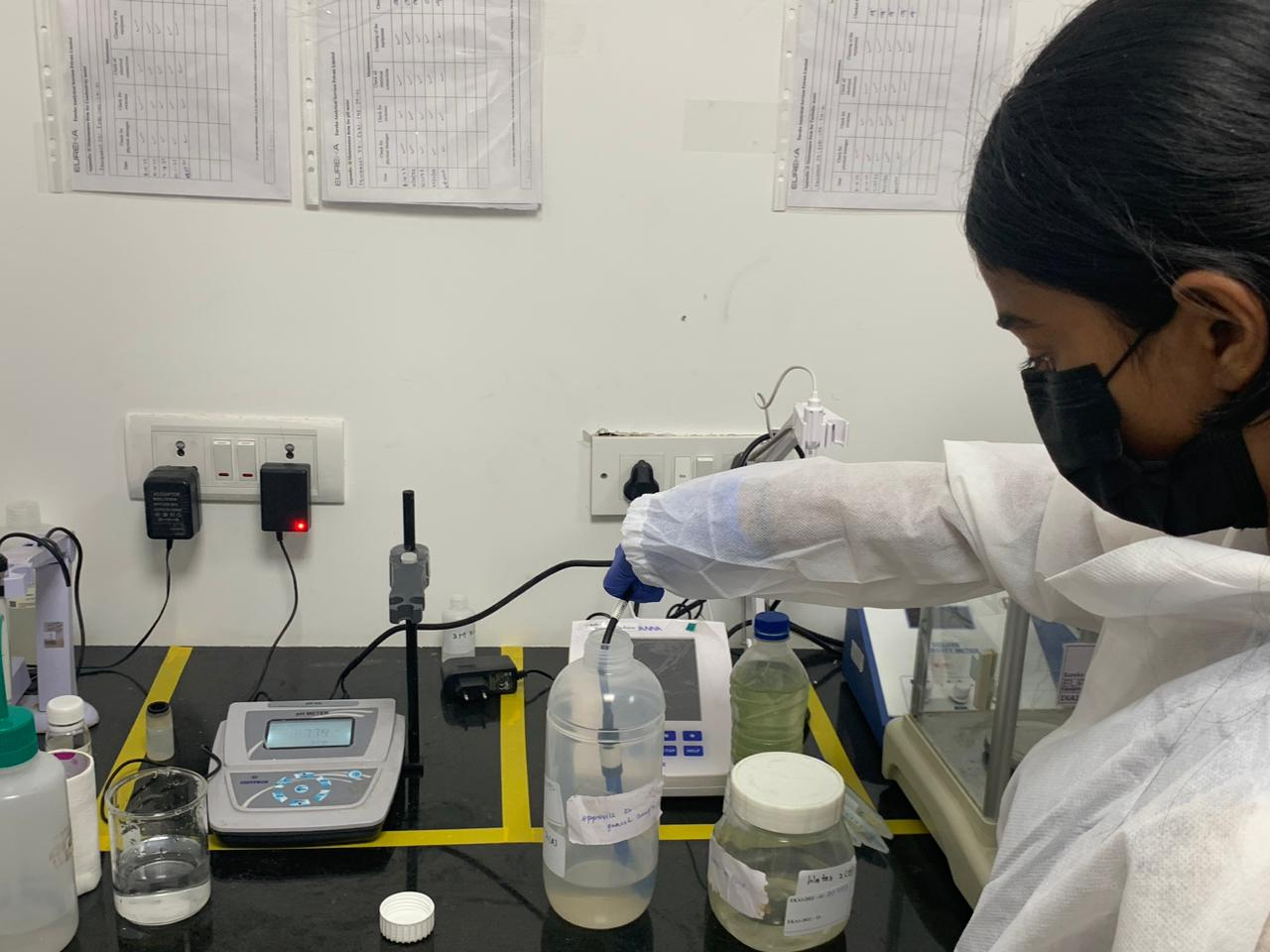 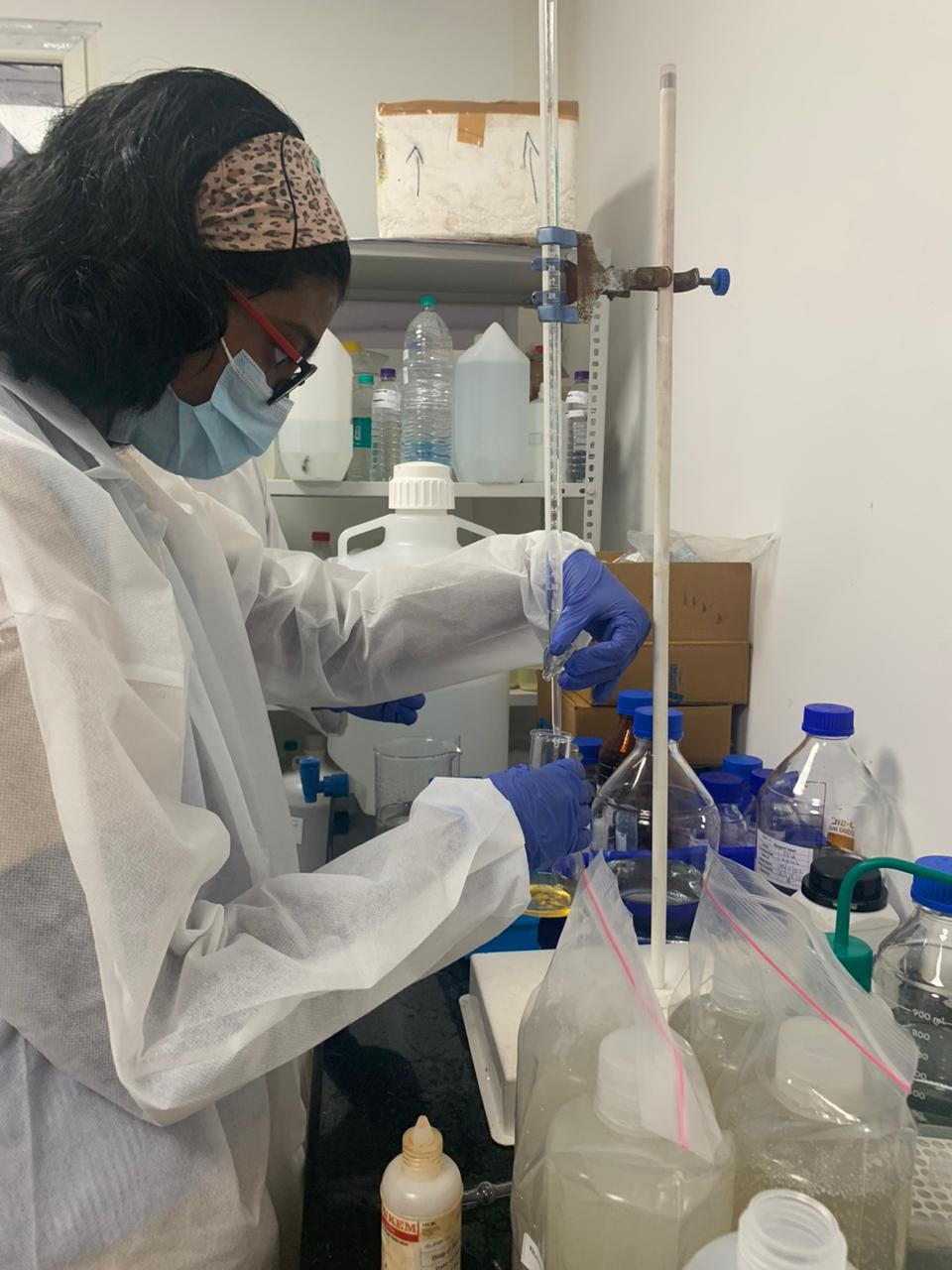 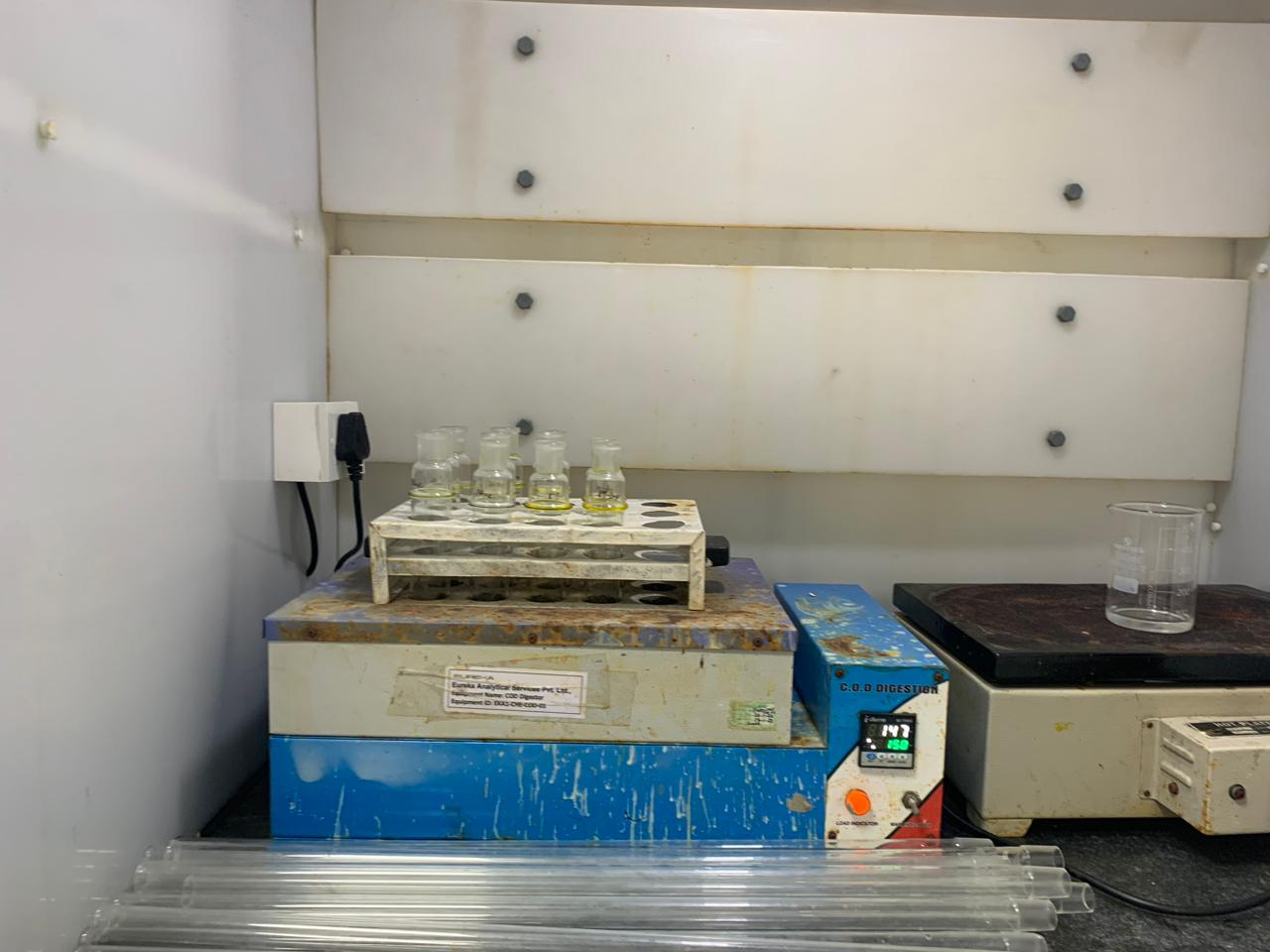 pH
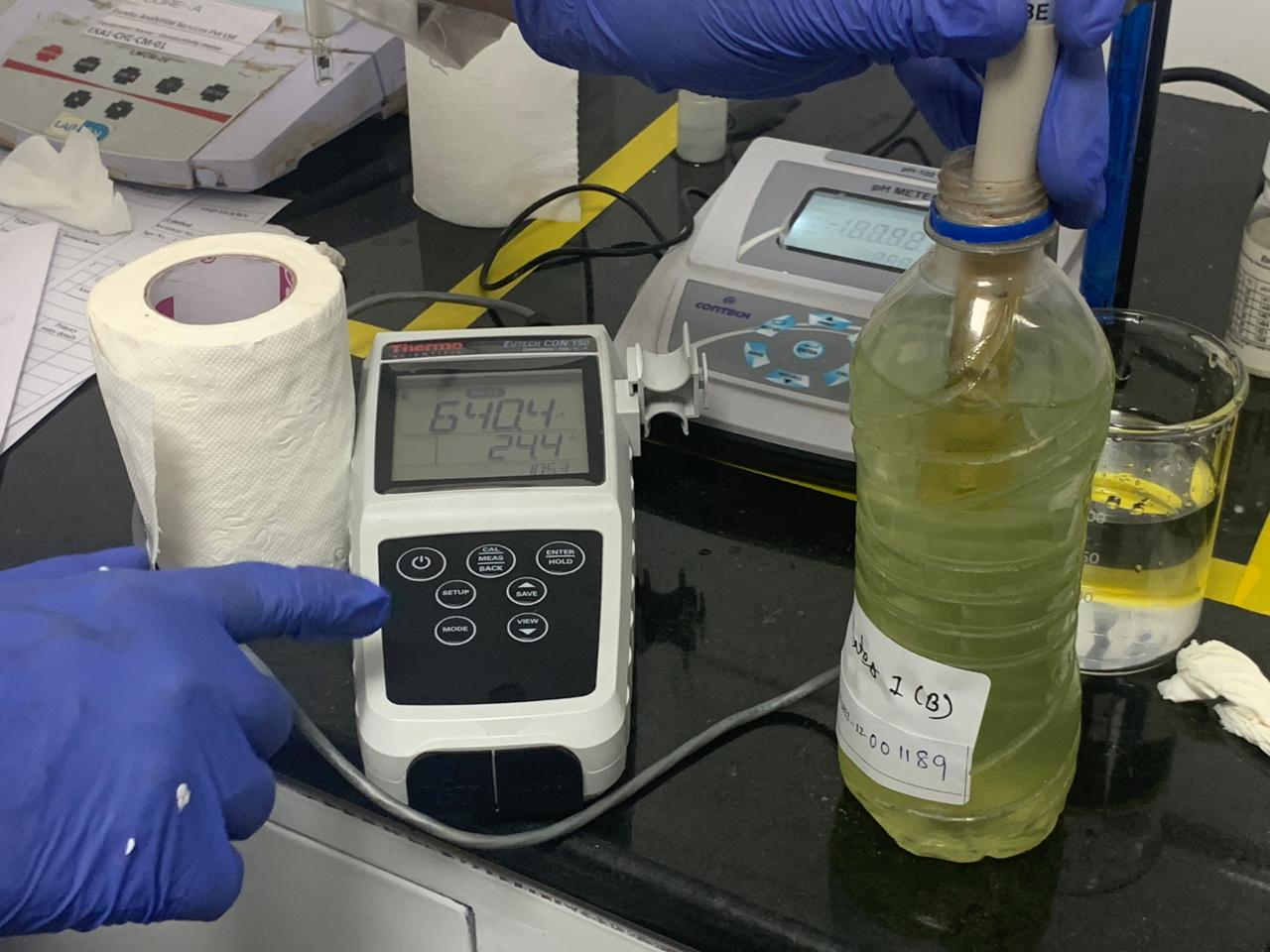 13
COD
Alkalinity
Lake 2022
ELECTRICAL CONDUCTIVITY
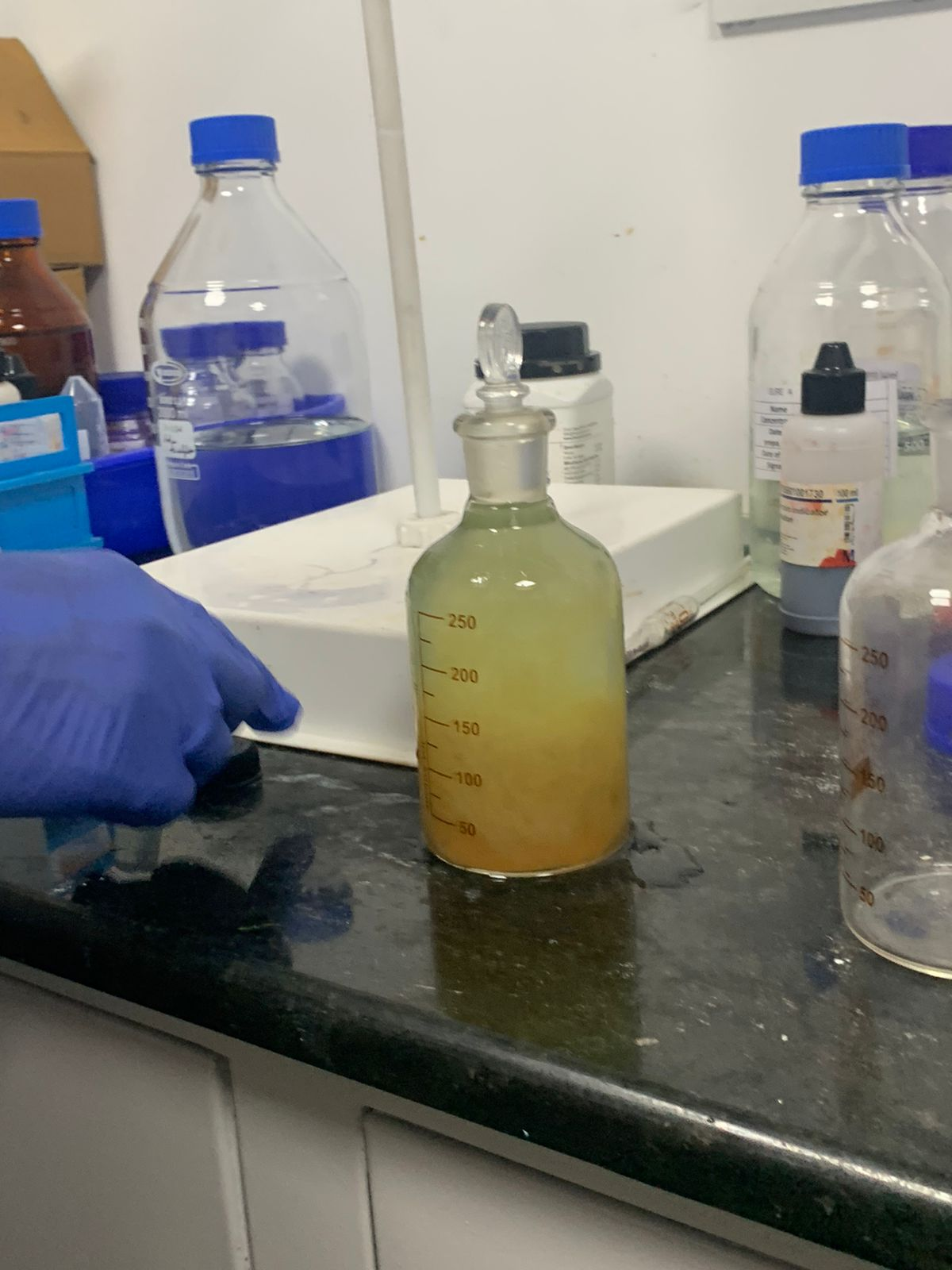 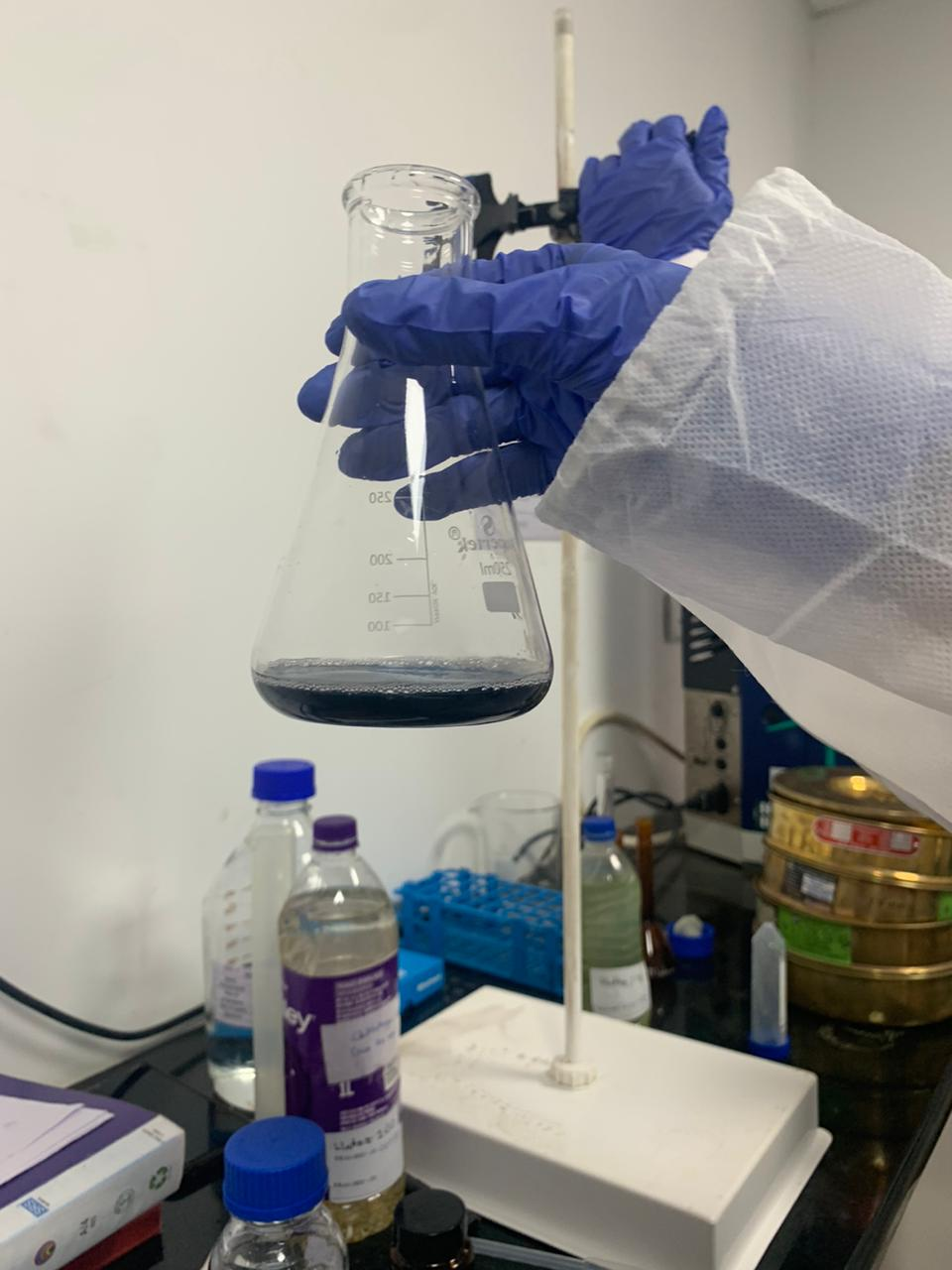 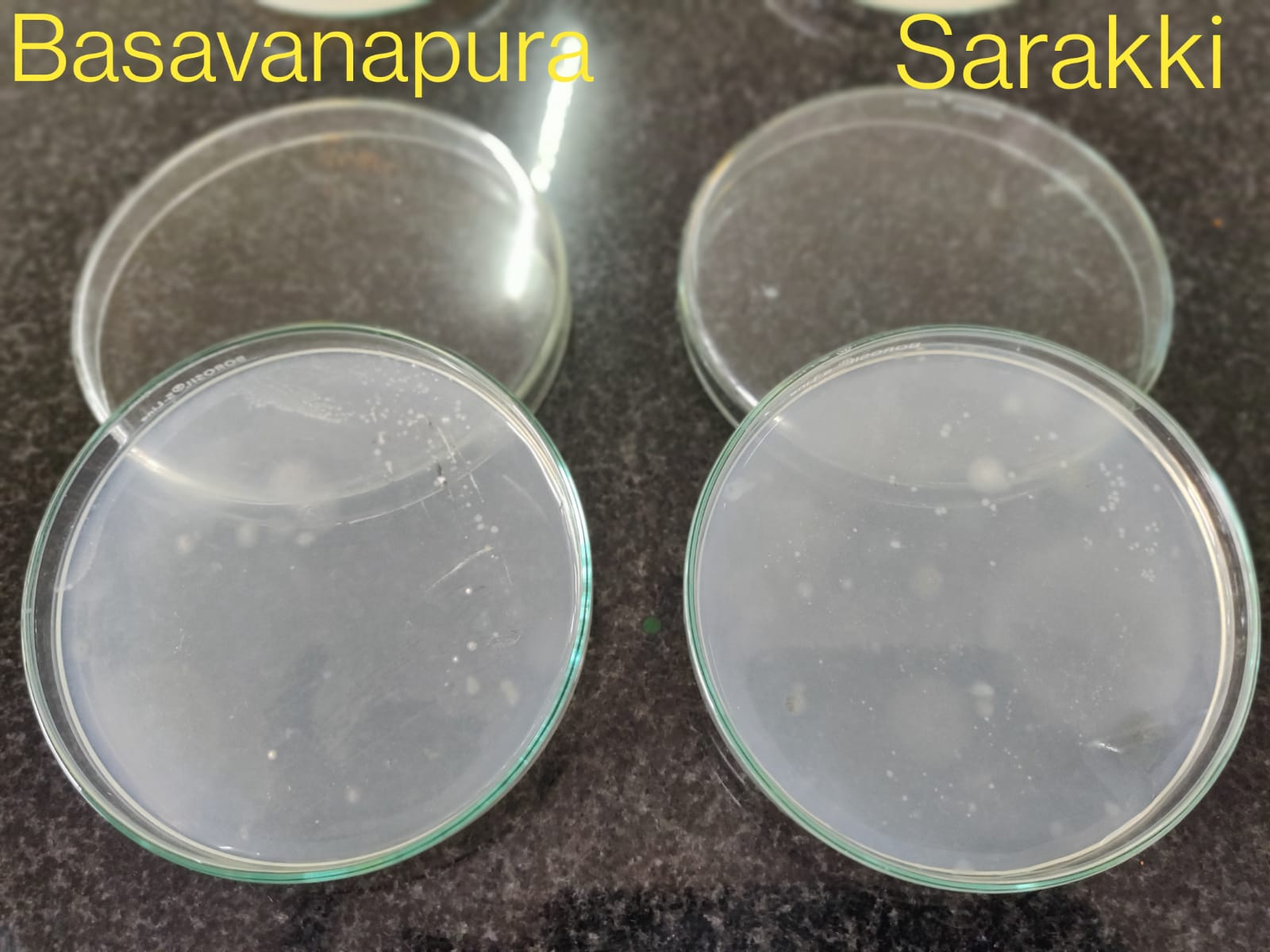 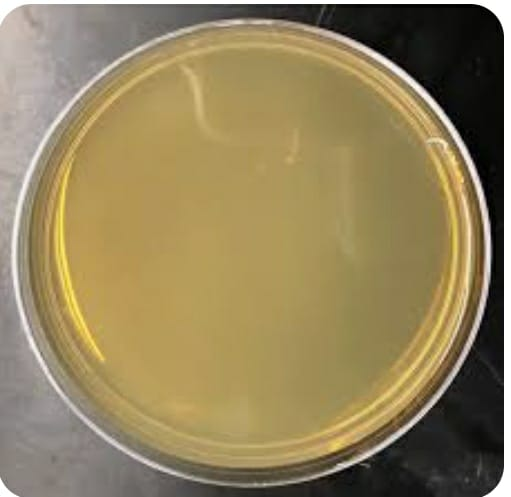 14
DISSOLVED OXYGEN
ALGAE CULTURE
HARDNESS
Lake 2022
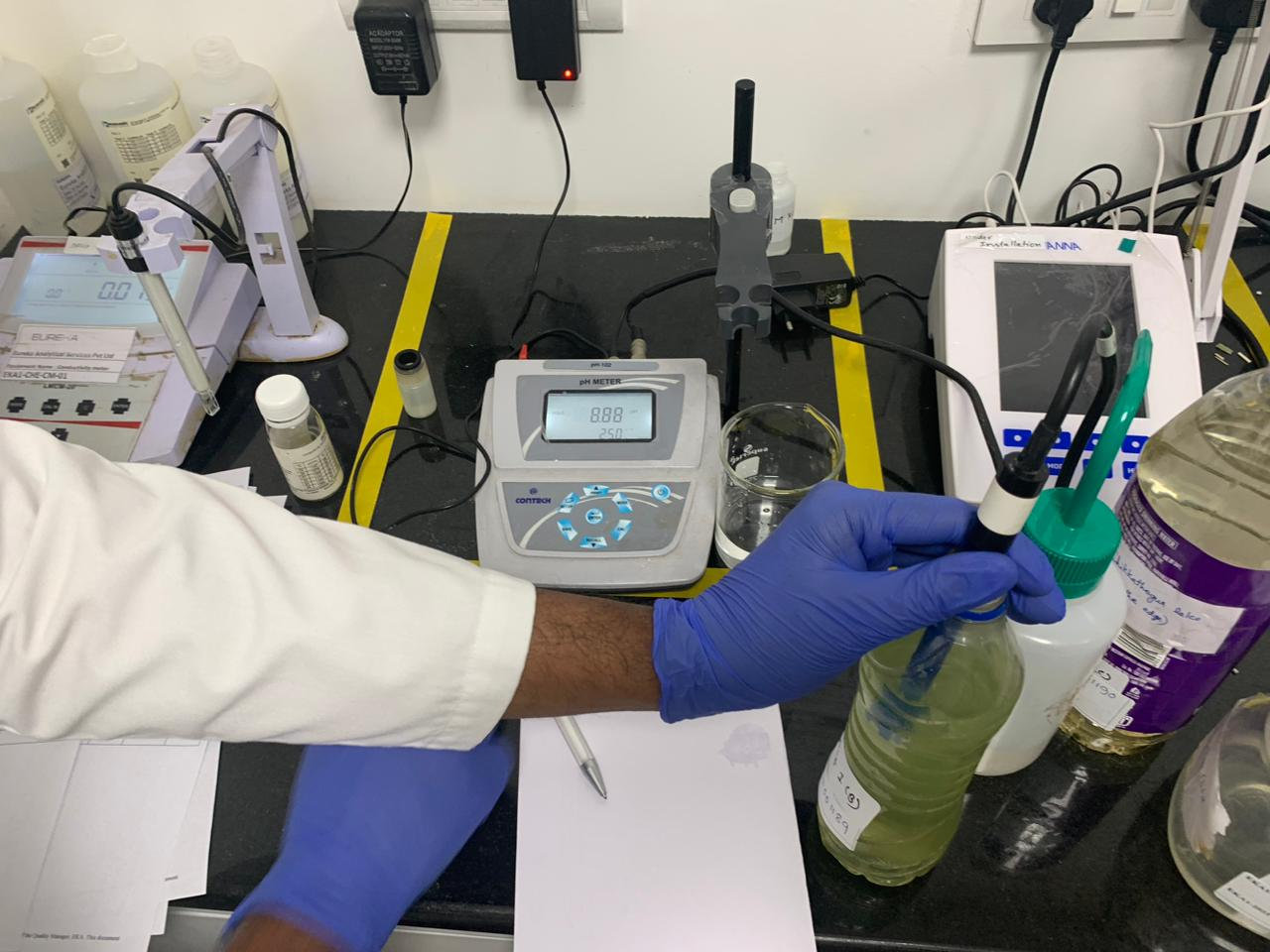 pH
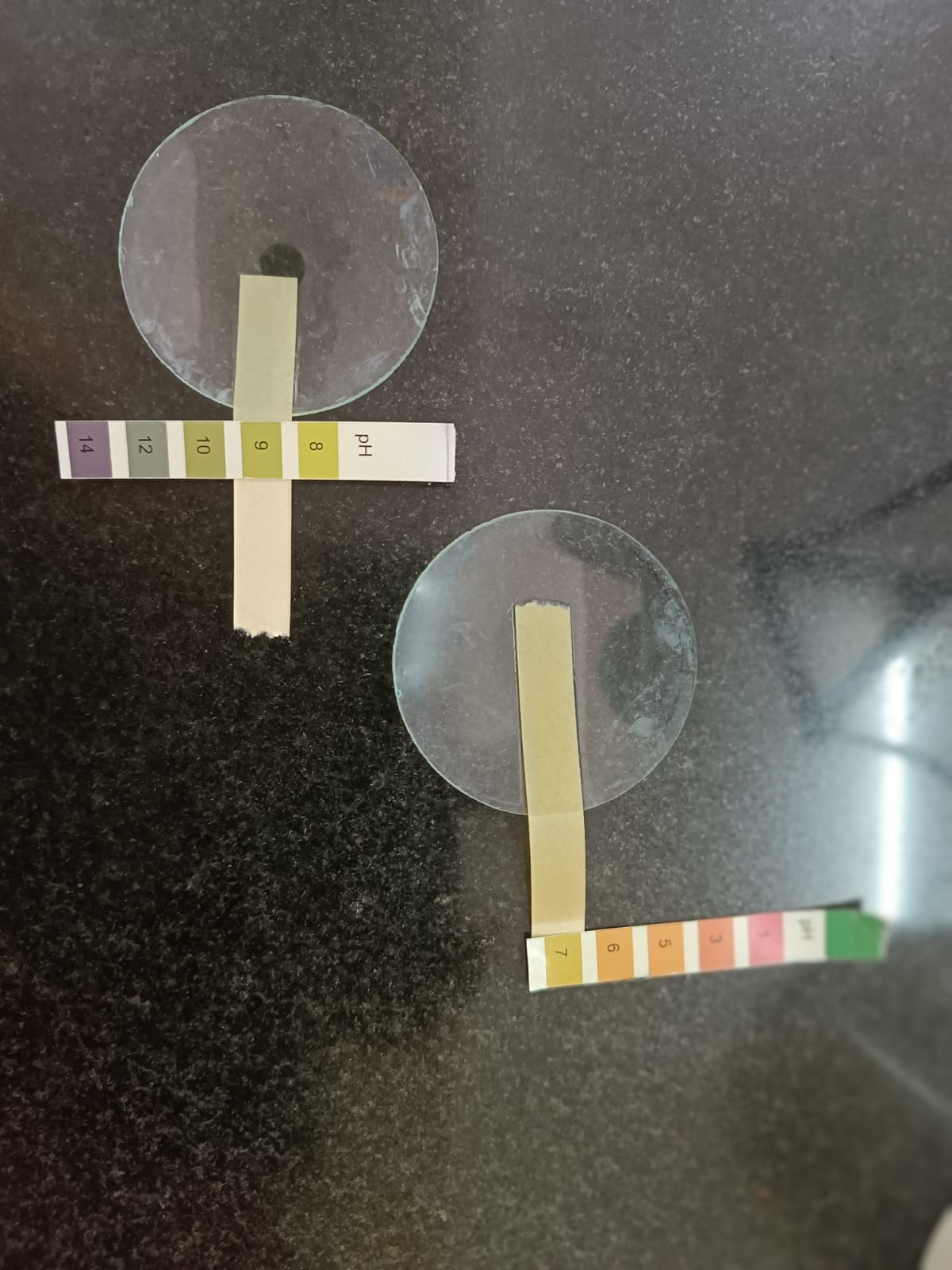 BasavanapuraLake
Chikkatogur Lake
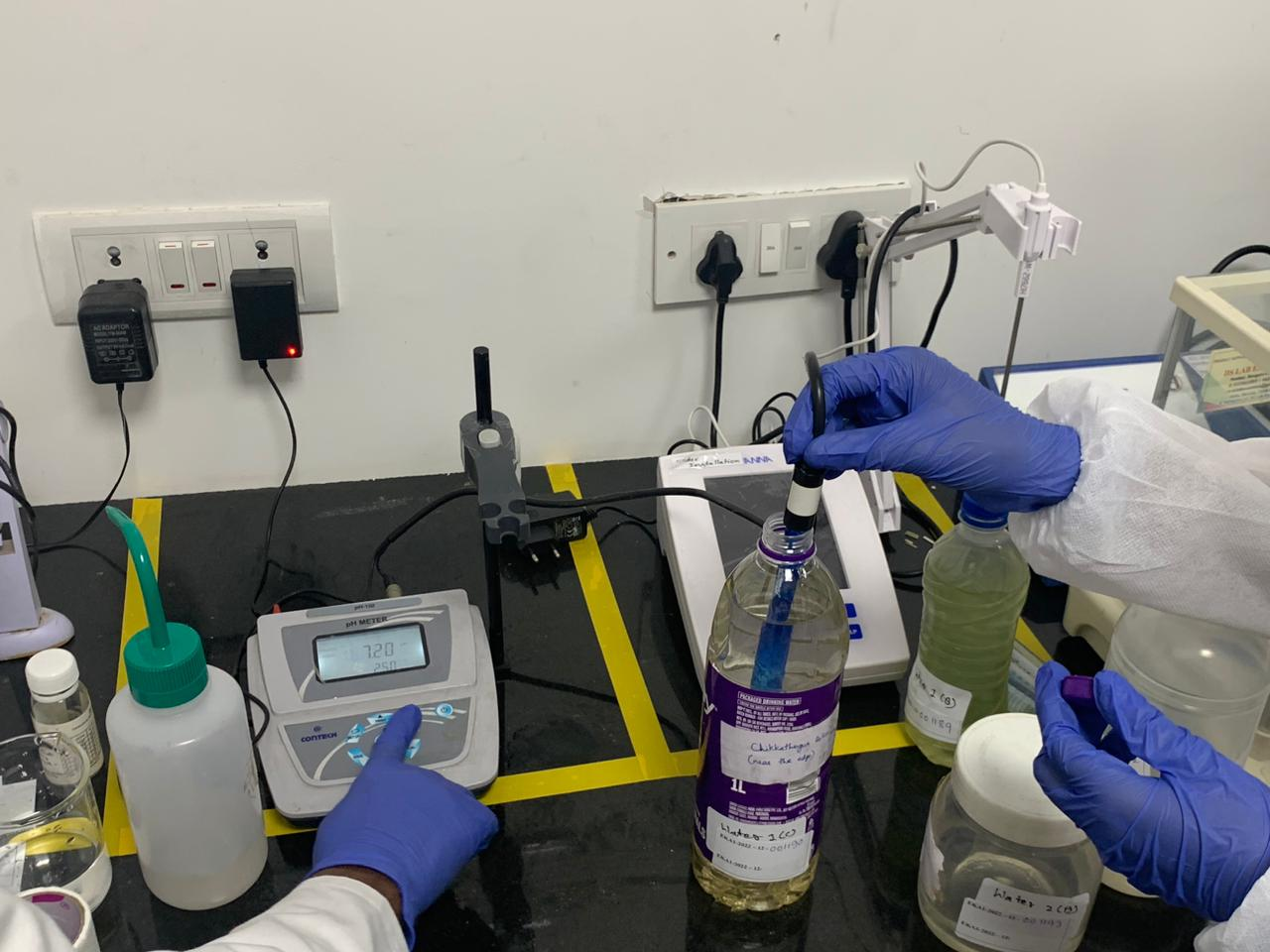 Chikkatogur Lake
Basavanapura Lake
Lake 2022
15
05
Result
Lake 2022
16
Algae found in Basavanapura Lake
Volvox
Chlamydomonas
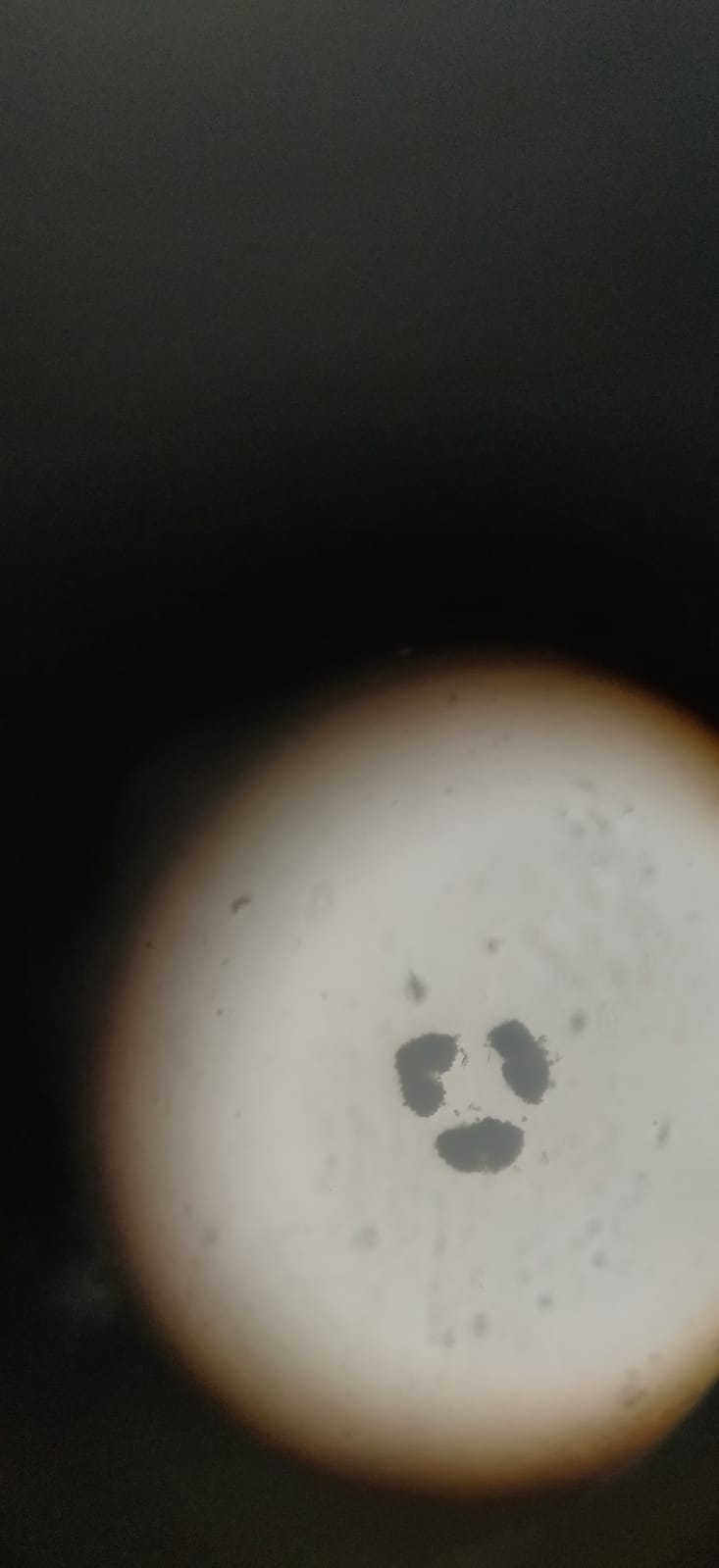 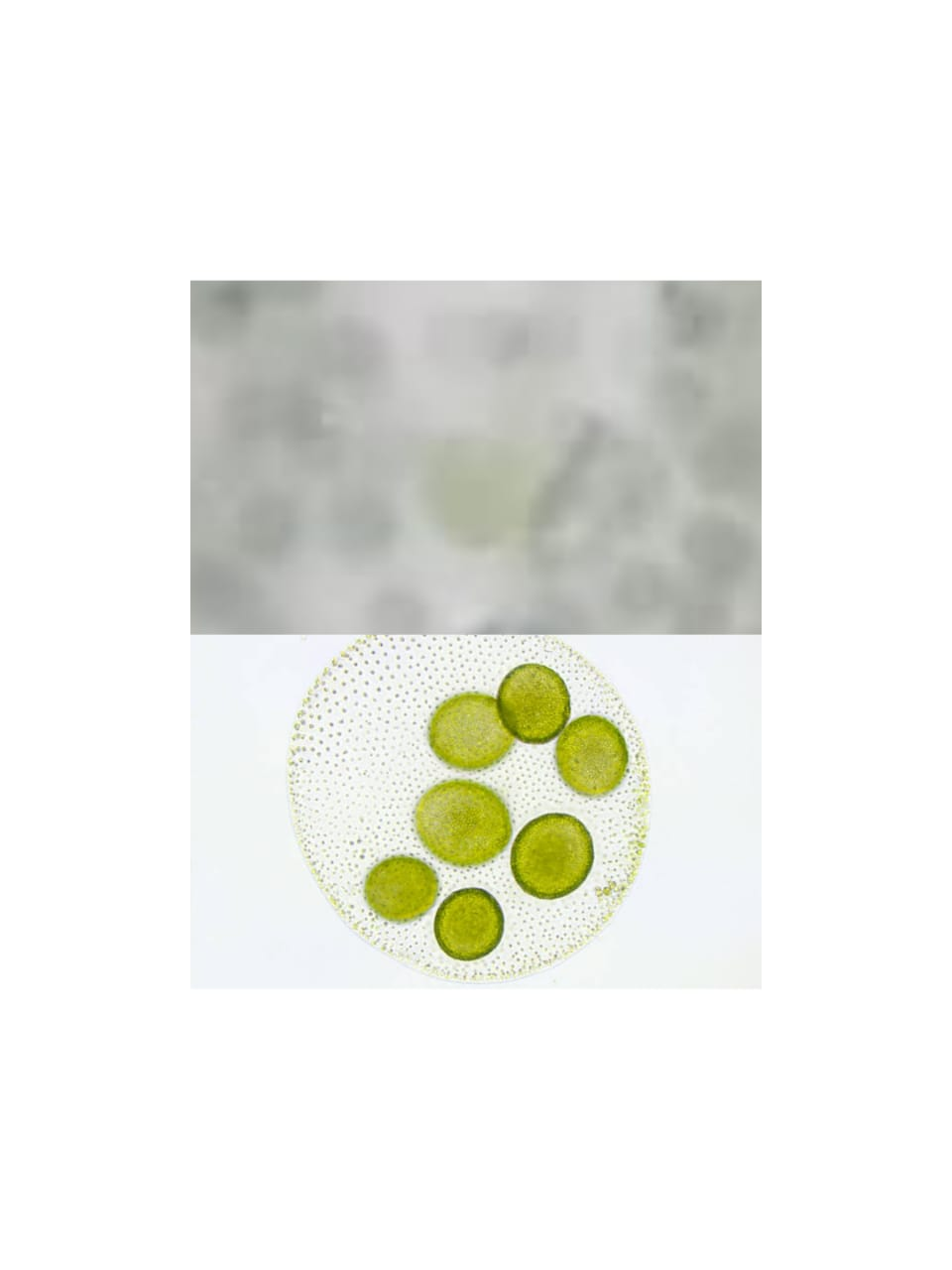 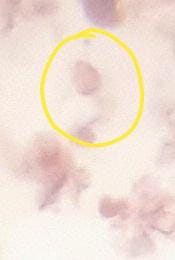 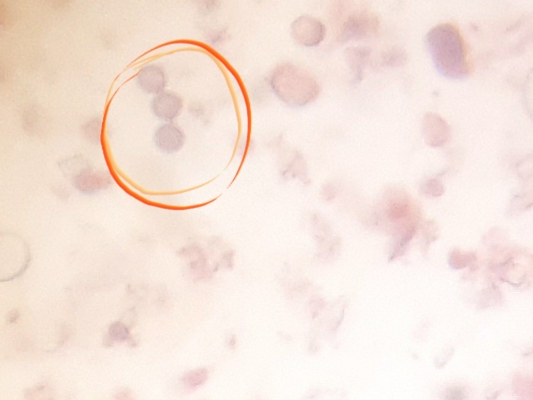 Dictyosphaerium
Mycelium
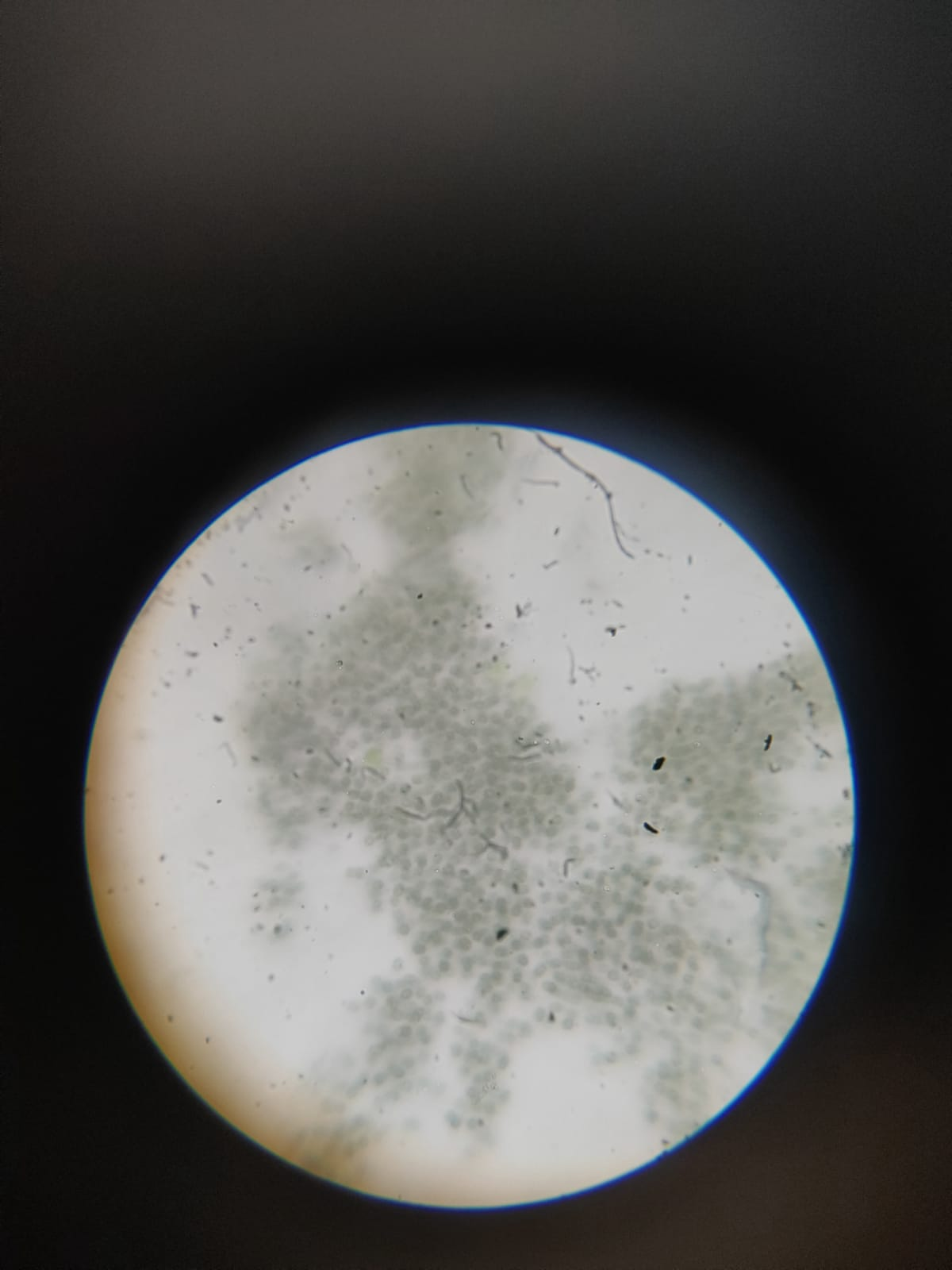 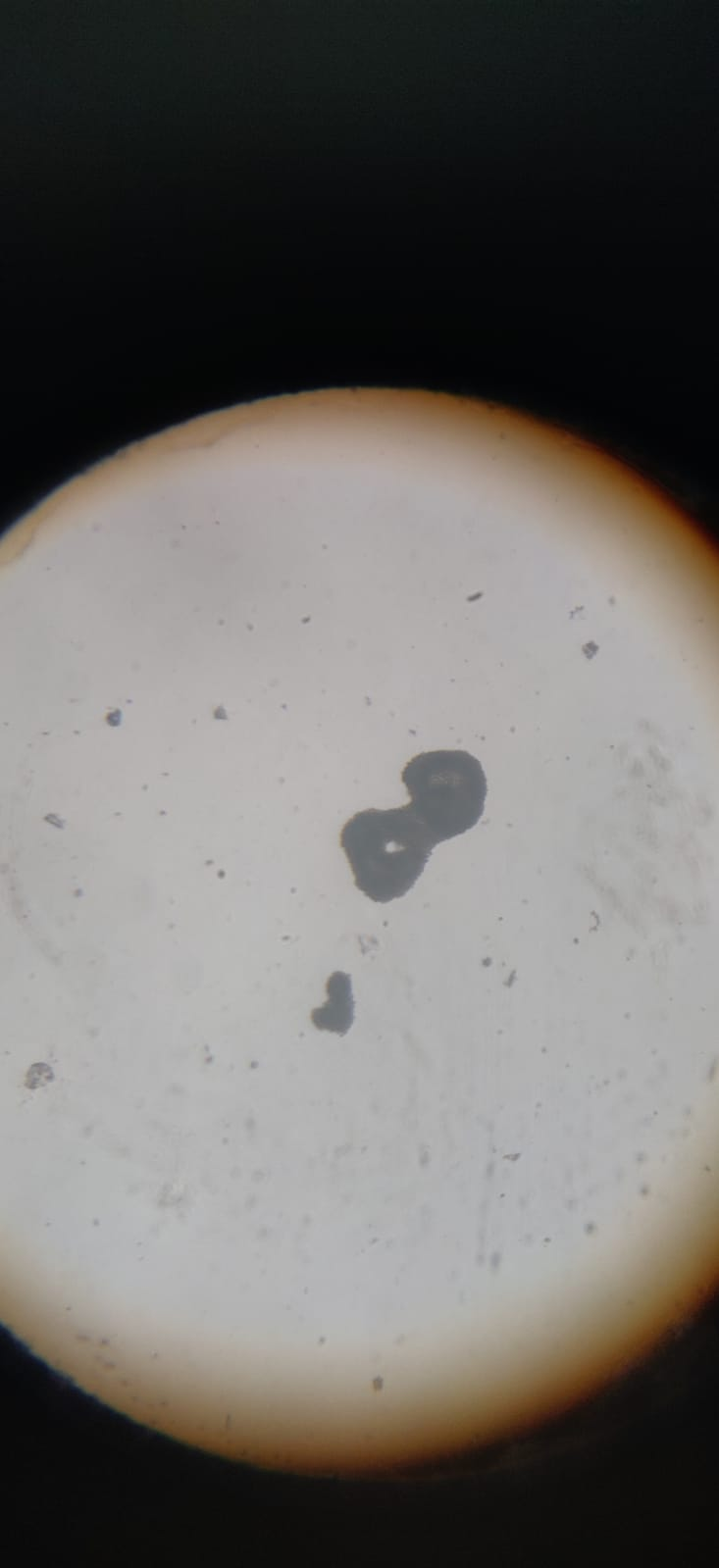 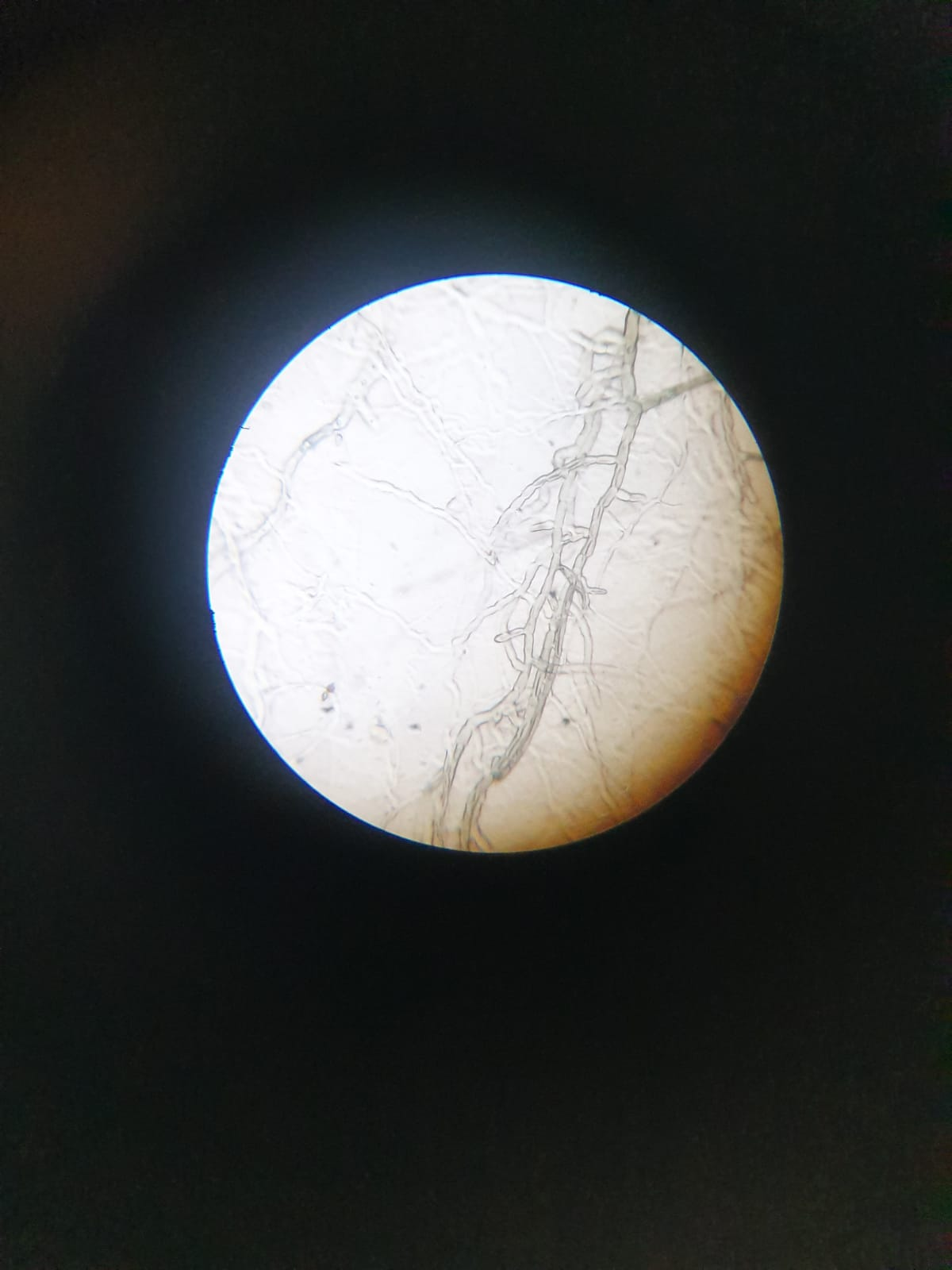 17
Lake 2022
[Speaker Notes: microcystis]
Algae found in Chikkatogur Lake
Chlamydomonas
Volvox
Oscillatoria
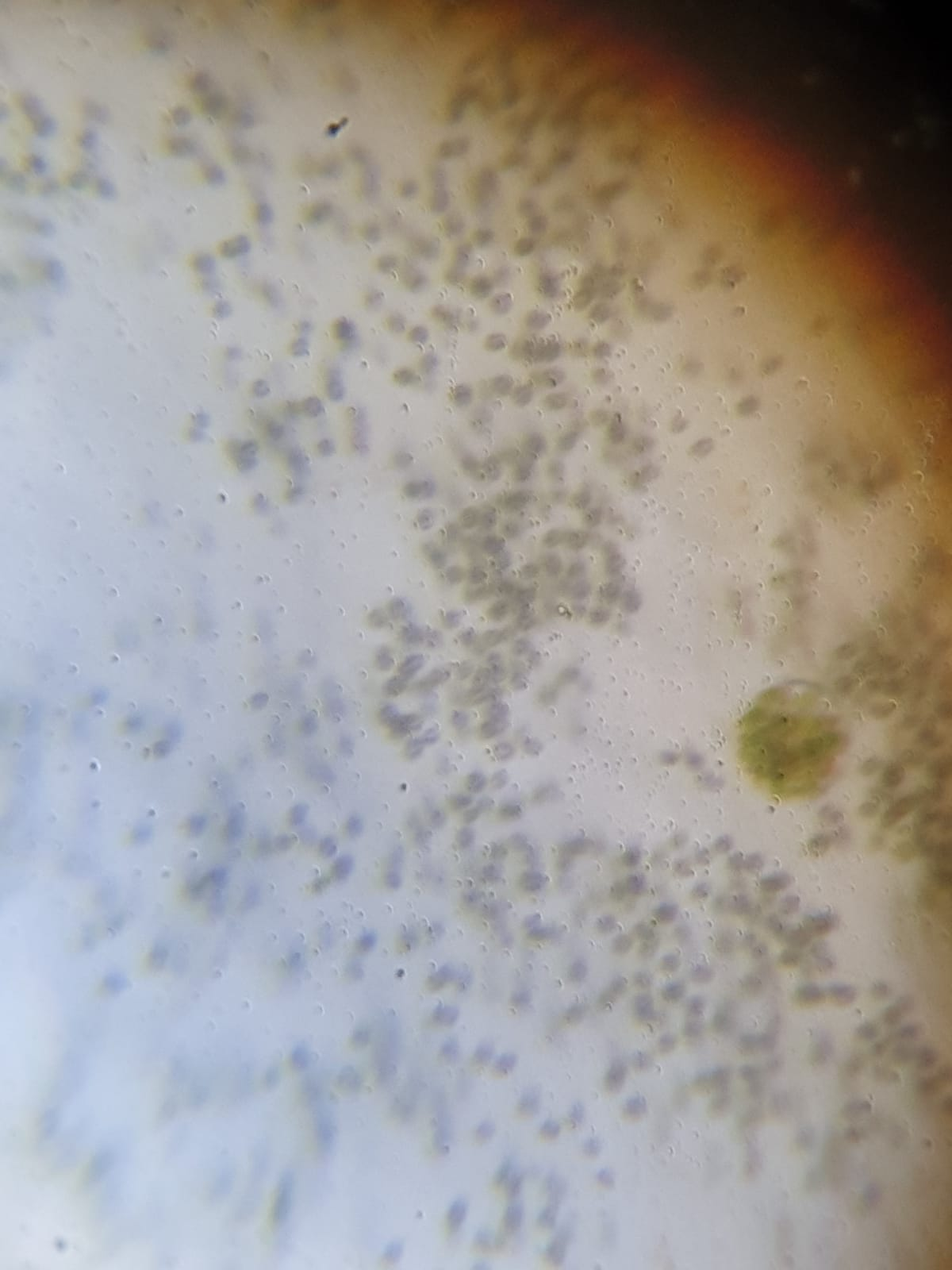 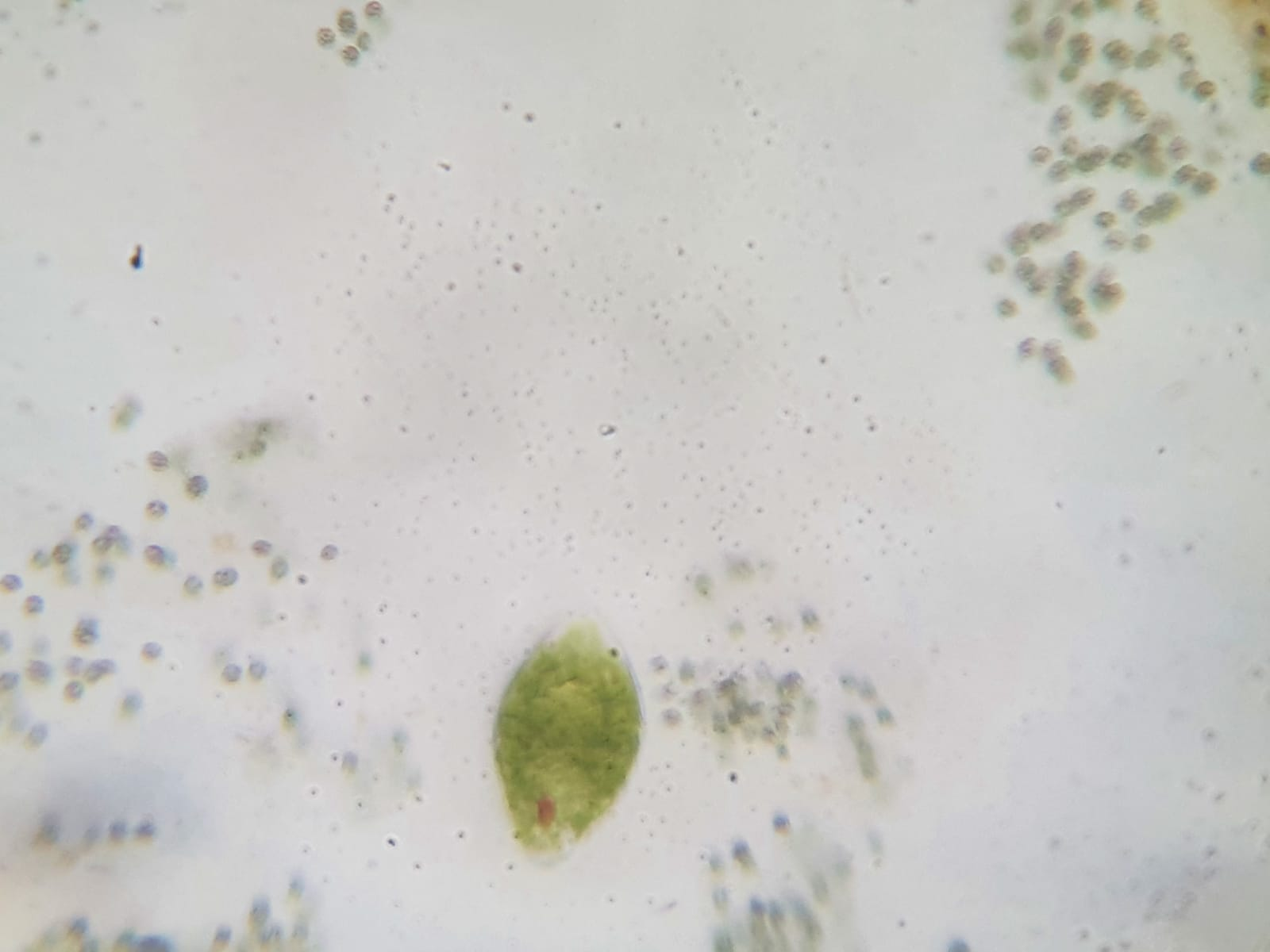 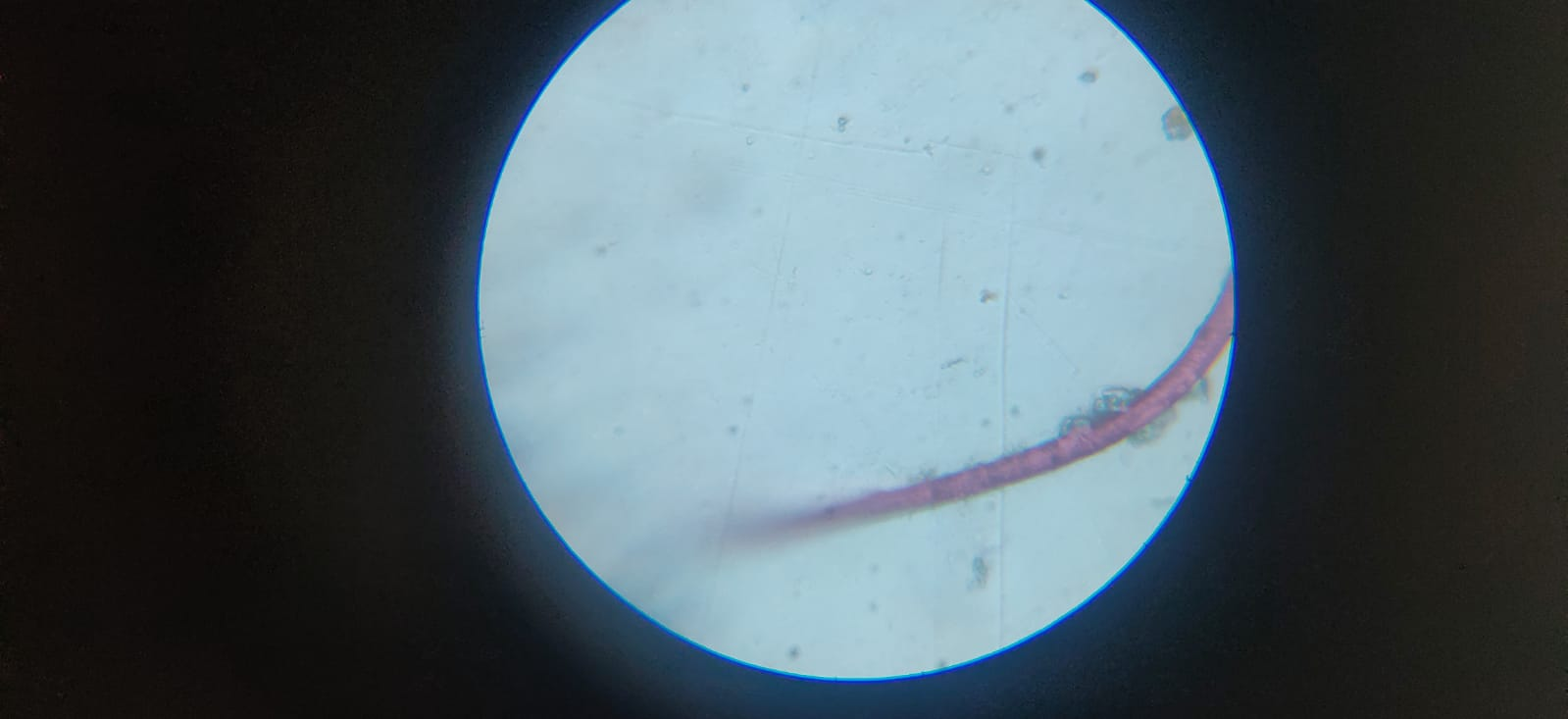 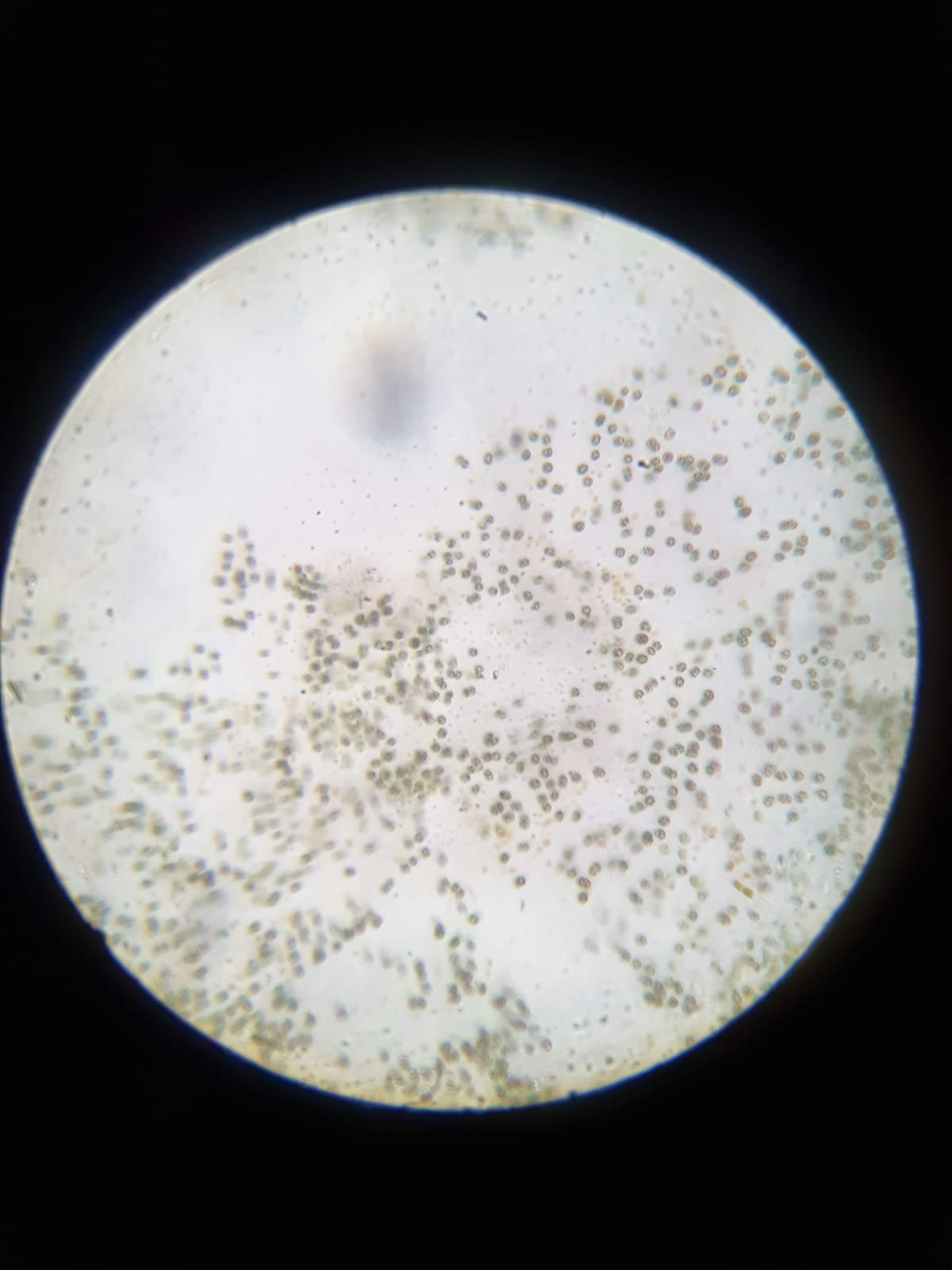 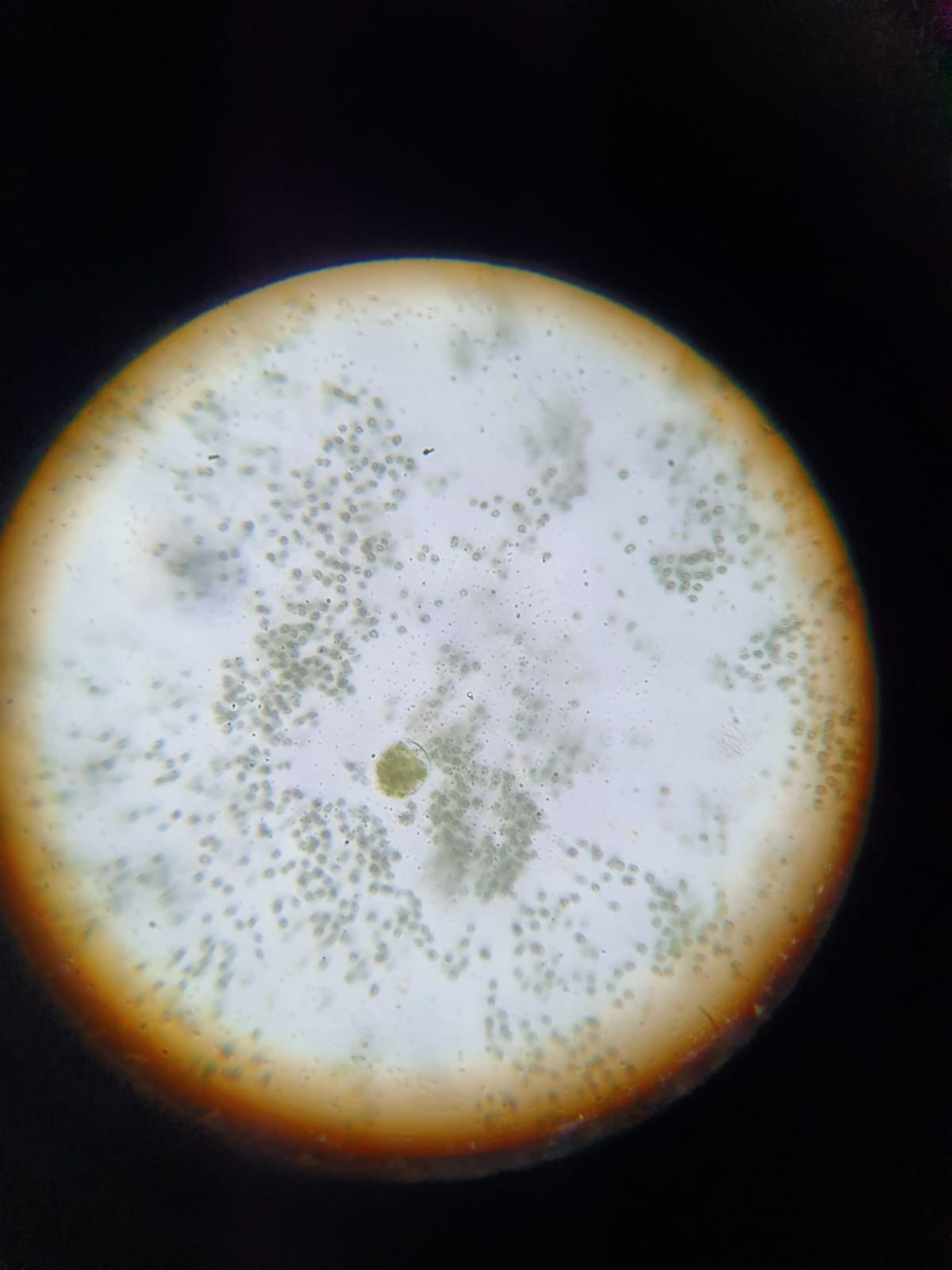 Dictyosphaerium
Lake 2022
18
[Speaker Notes: clamydomonas]
Quantitative Analysis Result
19
Lake 2022
Quantitative Analysis Result
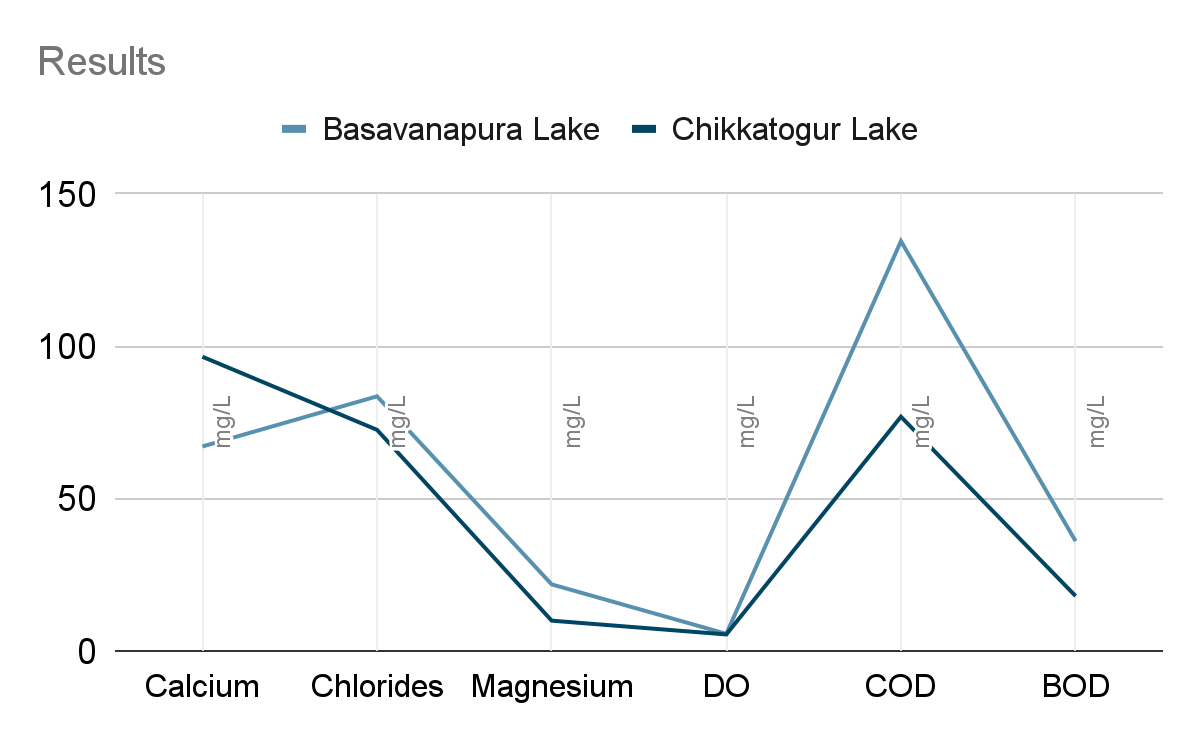 Lake 2022
20
Quantitative Analysis Lab Result
Chikkatogur lake
Basavanapura lake
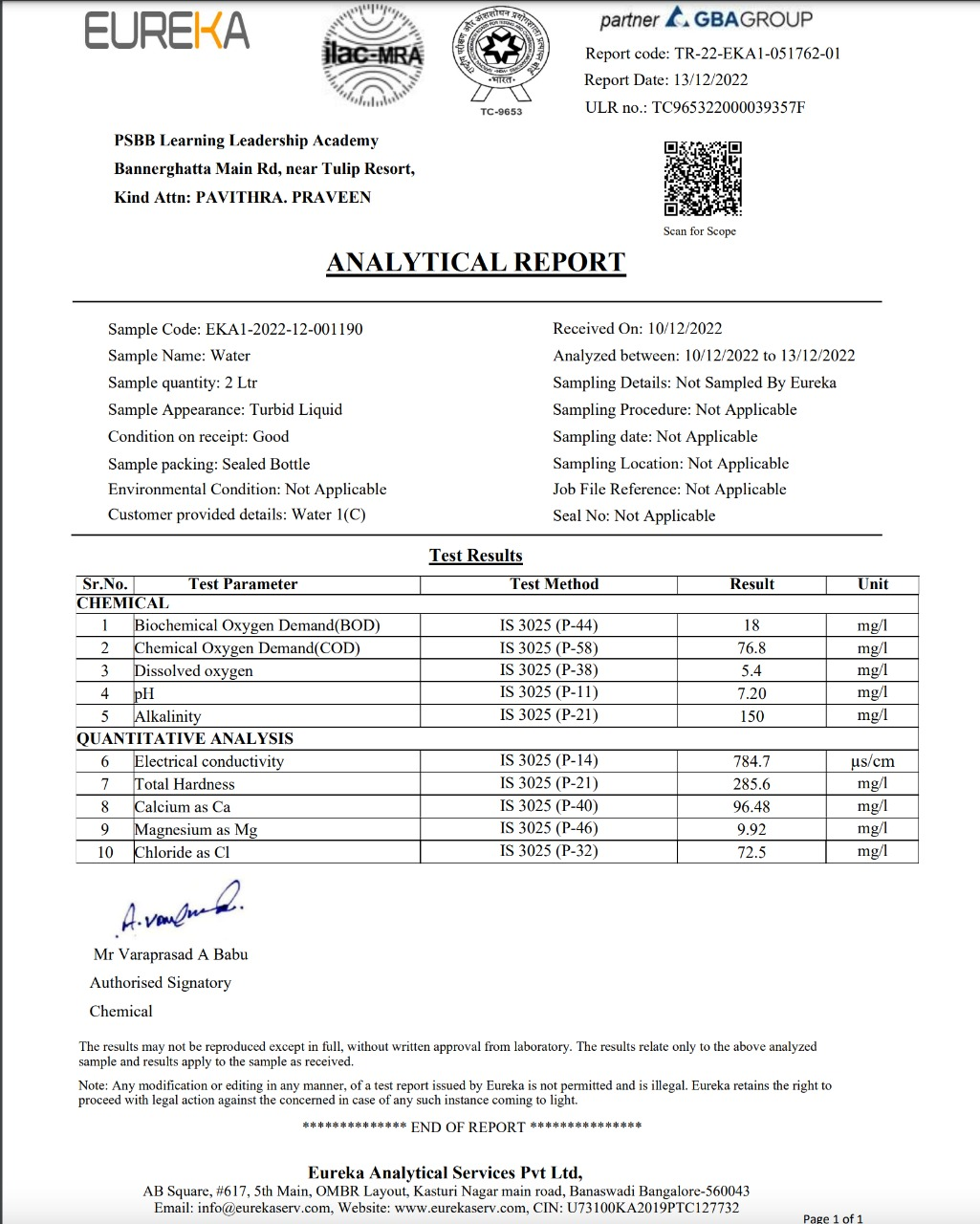 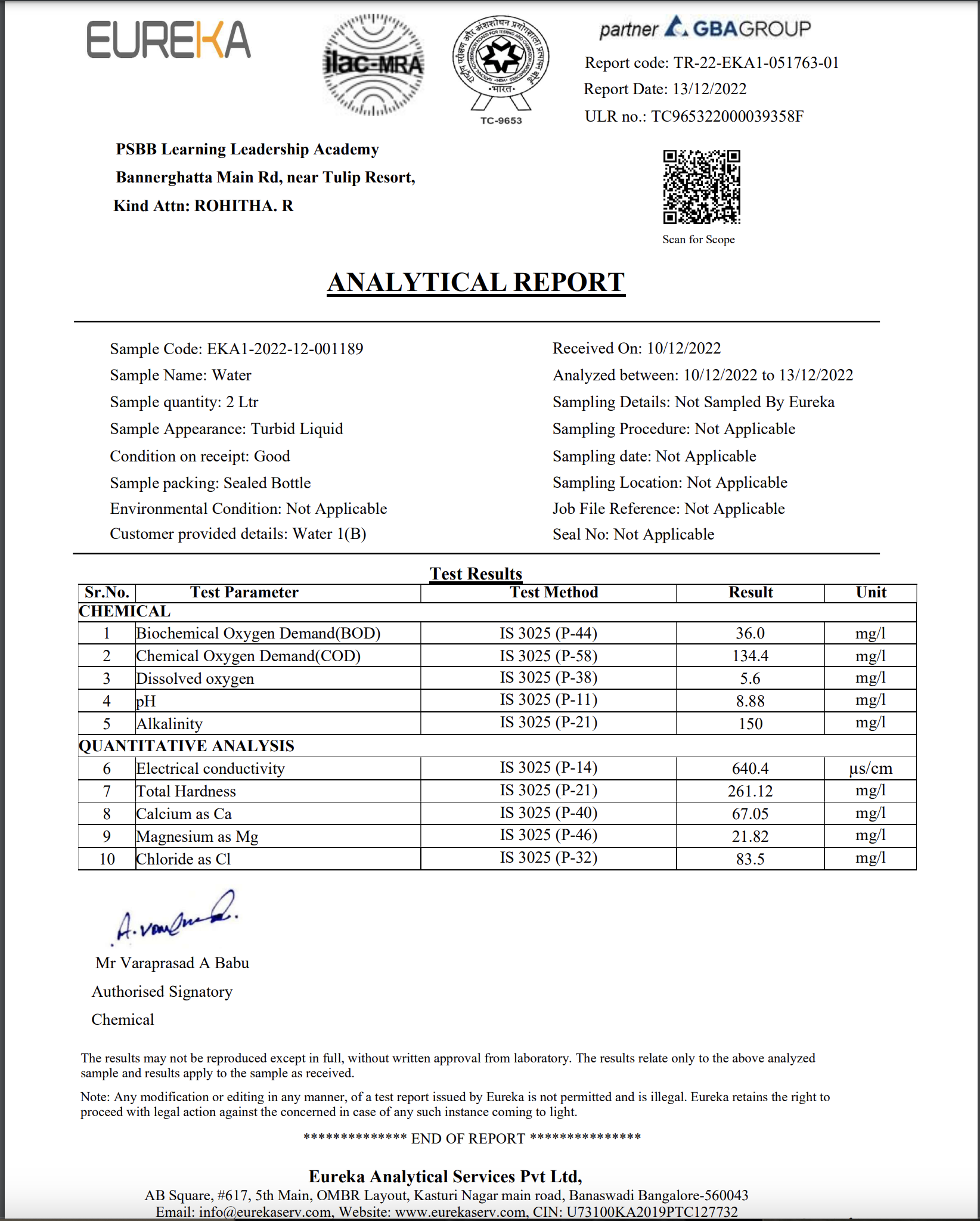 Lake 2022
21
Analysis
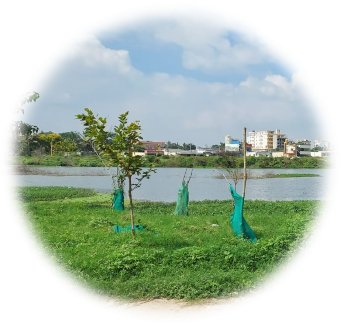 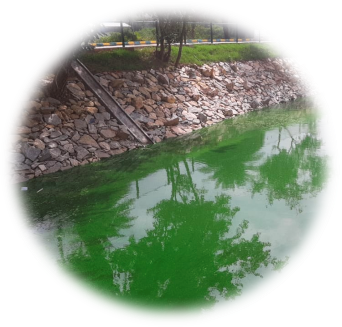 Chikkatogur Lake
Basavanapura Lake
pH is alkaline
High presence of Chlorides and Magnesium
Low amount of calcium
High COD and BOD
Lower electrical conductivity
pH is almost neutral
Low presence of Chlorides and Magnesium 
High amount of calcium
Low COD and BOD
High electrical Conductivity
Lake 2022
22
06
Conclusion
Lake 2022
23
Conclusion
Similar algae are found in both lakes due to similarity in temperature, pH, DO and alkalinity.

Due to increase in BOD and COD and decrease in Calcium, there is more algae growth in Basavanapura Lake.

Chikkatogur Lake has less algae growth due to more presence of Calcium and less BOD and COD.
Lake 2022
24
07
Acknowledgement
Lake 2022
25
We would like to extend gratitude to ENVIS, IISc for giving us the golden opportunity to do research in the school environment and to present our findings.We would like to thank Eureka Analytical Services for helping us conduct experiments and record our results.
Lake 2022
26
08
References
Lake 2022
27
Bibliographical references
http://userhome.brooklyn.cuny.edu
https://www.sciencedirect.com
https://iopscience.iop.org
www.researchgate.net
https://sciencing.com
https://digital.library.unt.edu
https://biologyeducare.com
Lake 2022
28
Thank you
Lake 2022
29